Kristy ThakurHead of Community & People Wellbeing, Hertfordshire County Council 
Benjamin NegusHertsHelp Contract Manager,HertsHelp
Mark HannaCEO, Age UK Hertfordshire  
Gary VauxHead of Money Advice Unit, Hertfordshire County Council 
Charlotte Blizzard-WelchPartnership & Development Manager, Citizens Advice Hertfordshire
Miriam Blom-Smith and Asha McDonagh
Research Officers
Healthwatch Hertfordshire
Supporting with the Cost of Living What frontline professionals need to know
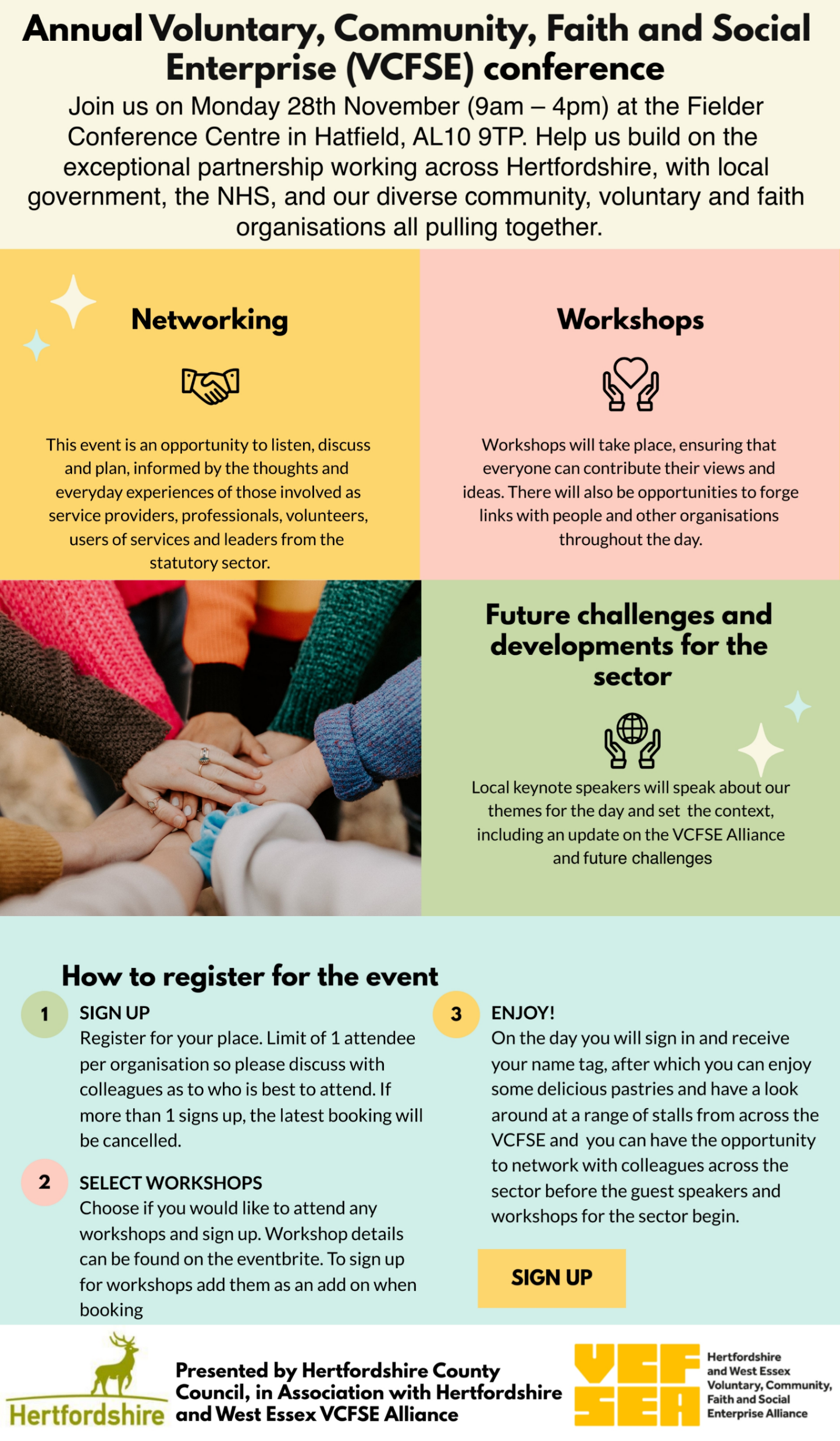 [Speaker Notes: Kristy intro slide 
Advise that the webinar is being recorded
Why are they here 
Set context 
What are the outcomes 

COVER that staff are people too and can access support 


Q&A explainer 

Set up COL email]
Welcome – Why we are here
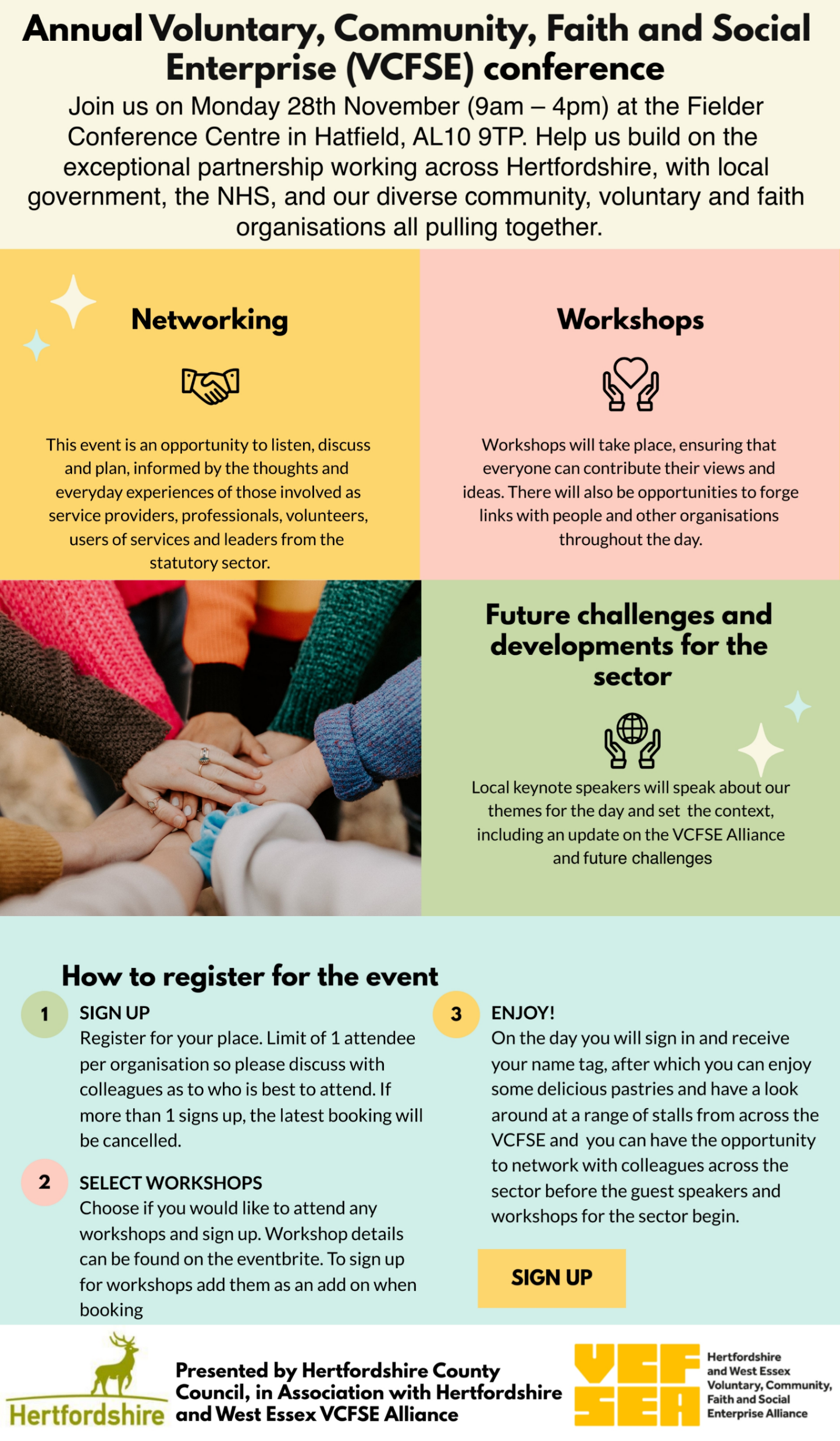 [Speaker Notes: Lucy or Mark]
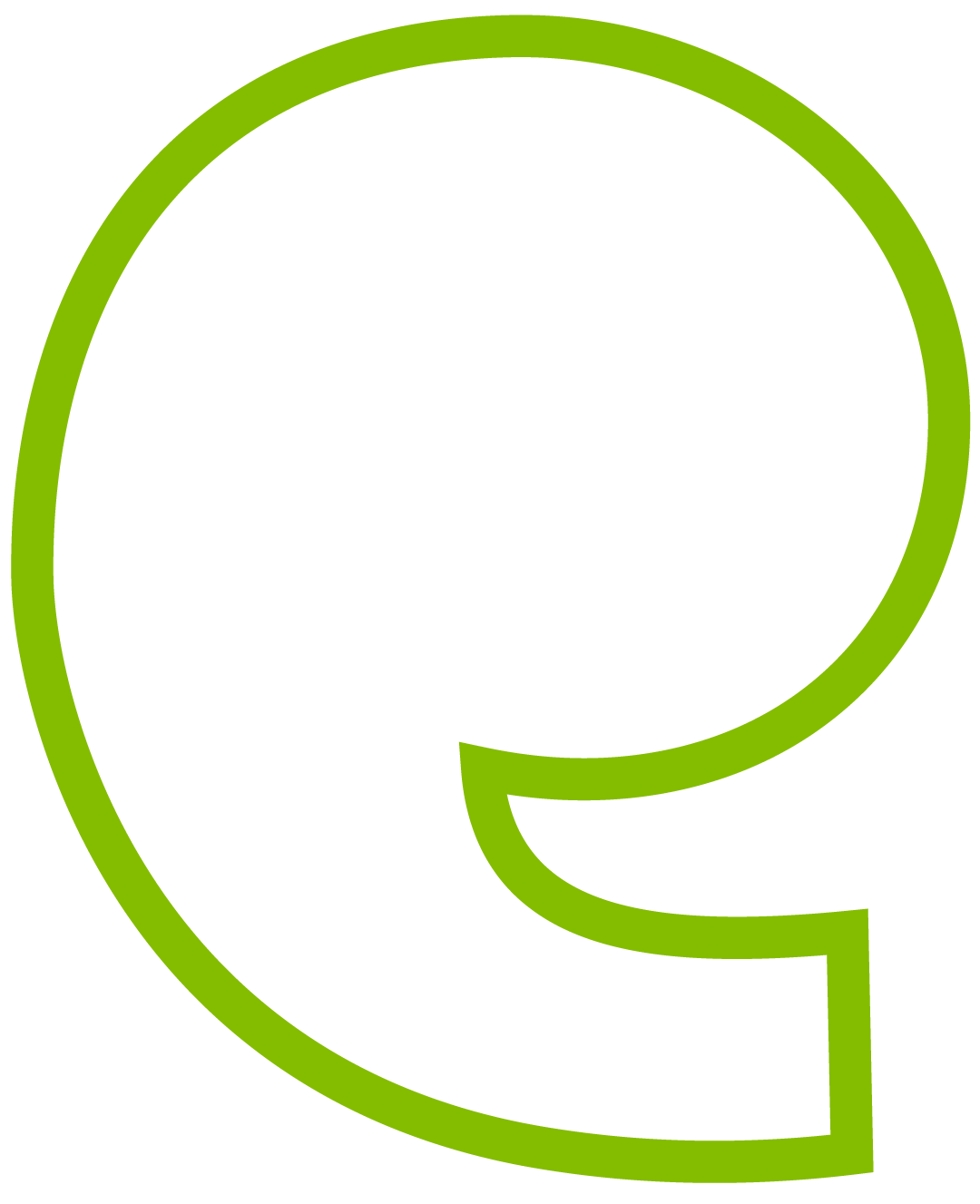 Cost of Living Survey
January insights
As of 6th January, 4470 responses:
70% of respondents say the Cost of Living is affecting them a little bit, but they’re managing
23% say the Cost of Living is affecting them a lot, and they’re struggling
38% either have just enough for basic necessities, or not enough and sometimes run out
---
80% are using less heating or reduced other energy bills (also the most concern)
62% going out less
59% are buying cheaper or lower quality food
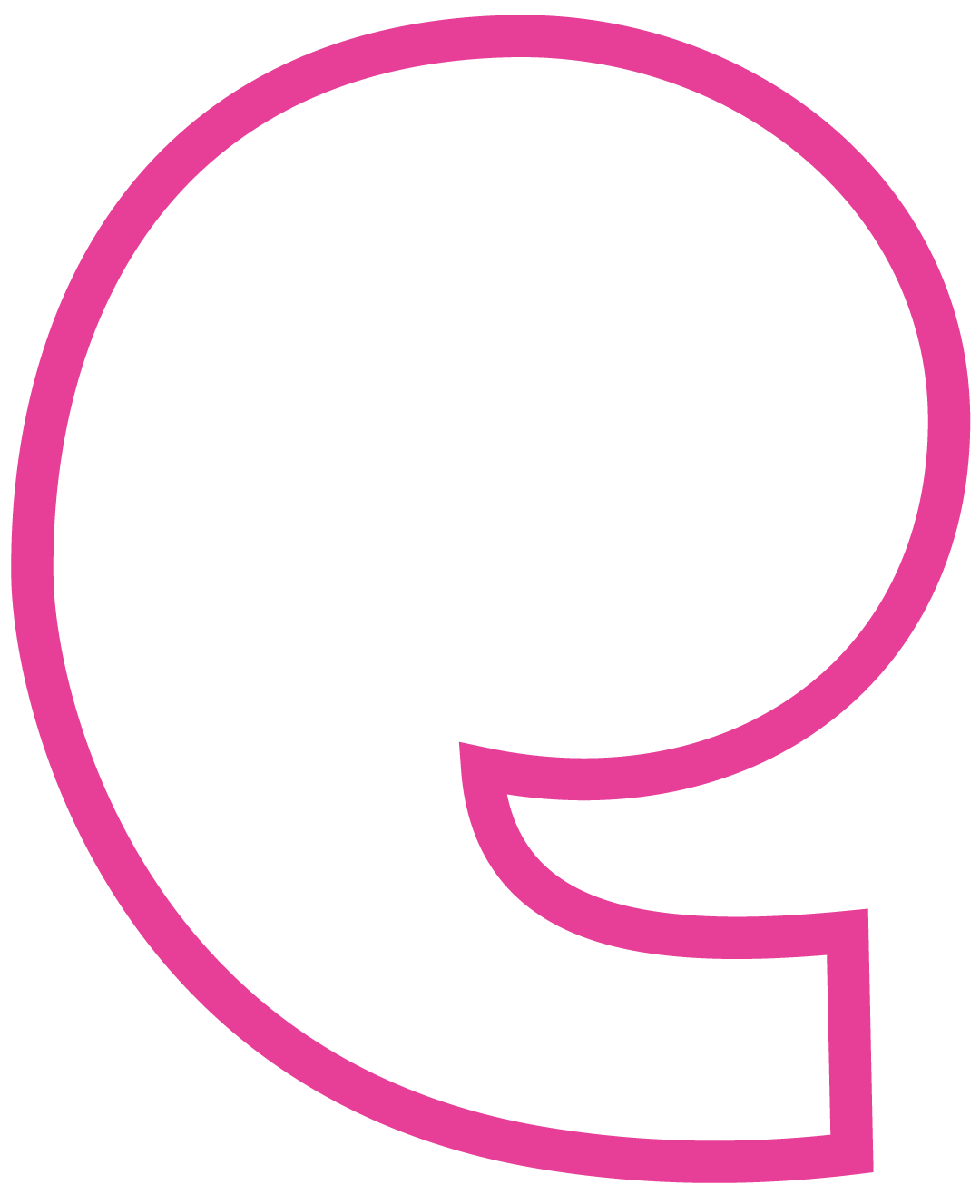 NB: 42% of respondents so far have been aged 65+, and 81% were White British
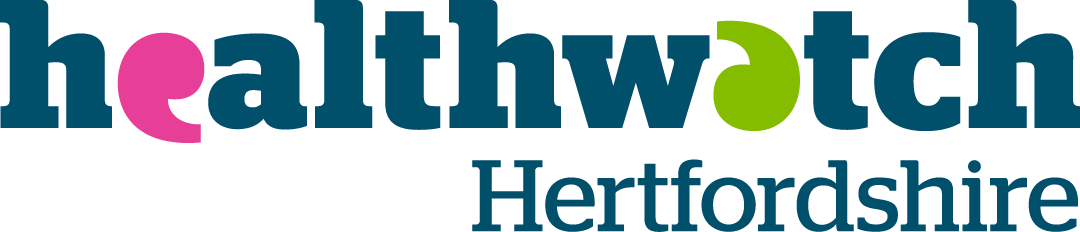 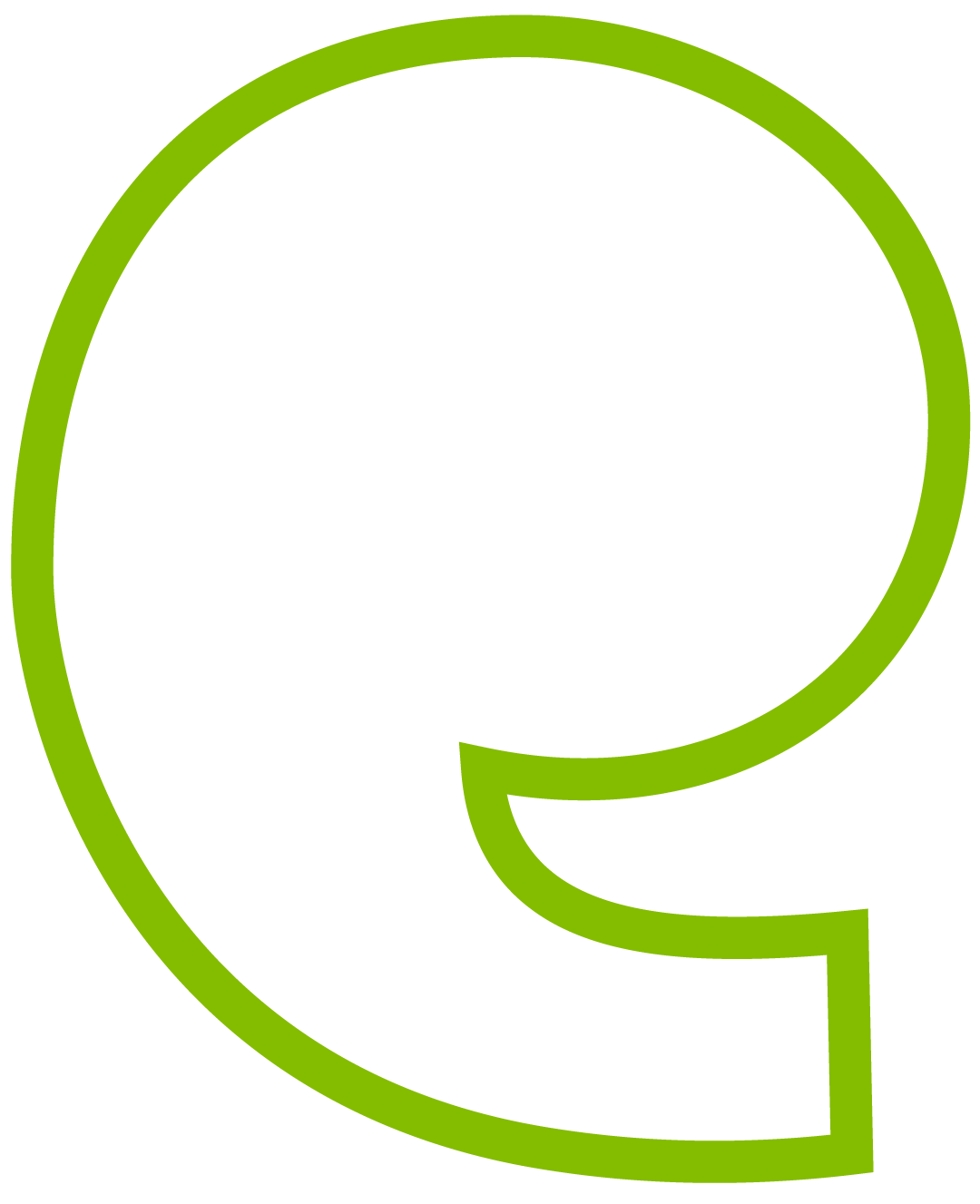 Cost of Living Survey
January insights
Health:
Avoiding dentist and optician visits are most common healthcare affected: 
	“My teeth are dead and I'm in constant pain but can’t afford the treatment”
9% have spent less on prescriptions/medication; skipping doses or stopping medication
	“I need vitamins and meds for a crippling condition but can’t afford it”
55% say their mental health is being affected
	“It seems a bleak future”; “not going out”; “not able to eat properly” 
31% say their physical health is being affected, many people saying from living in cold and damp homes
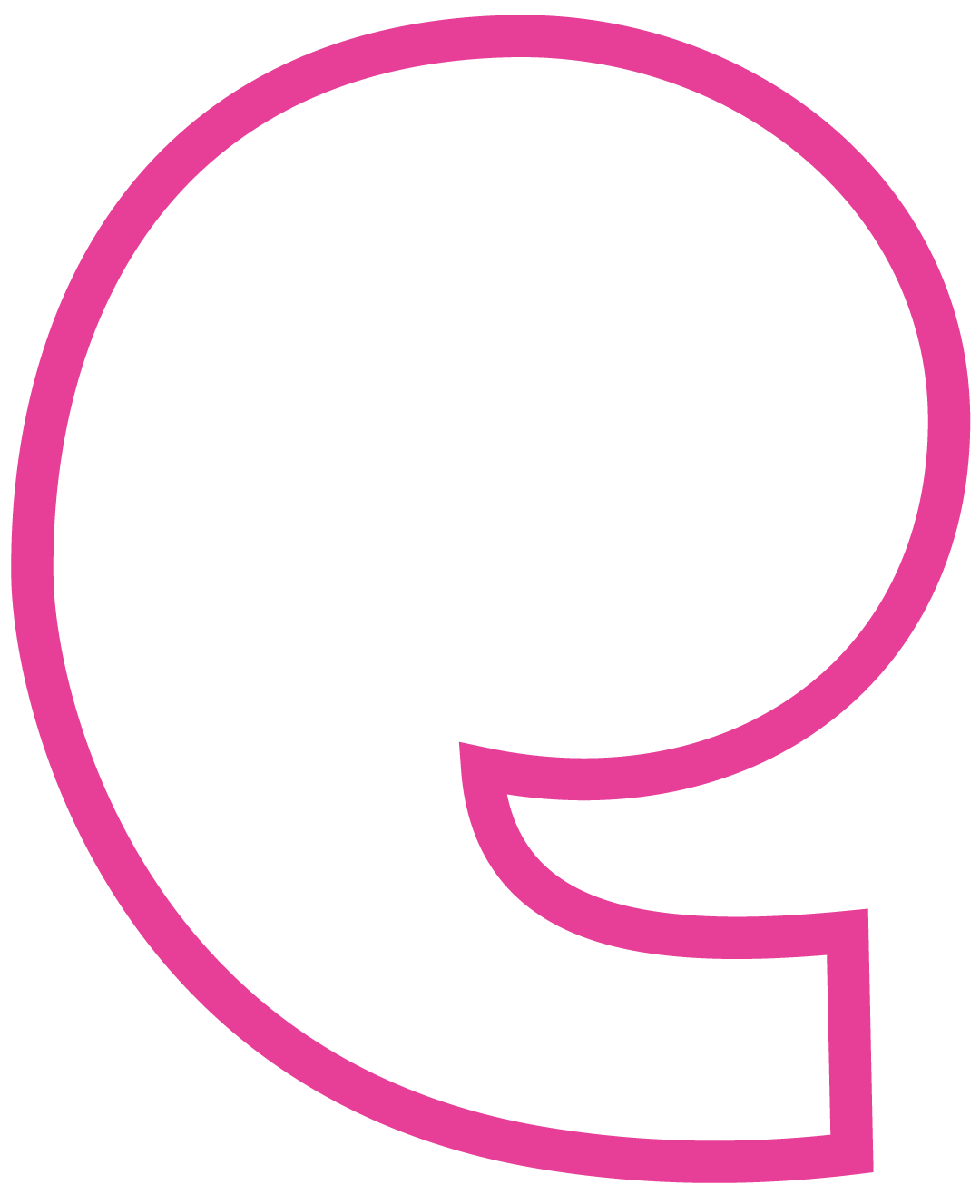 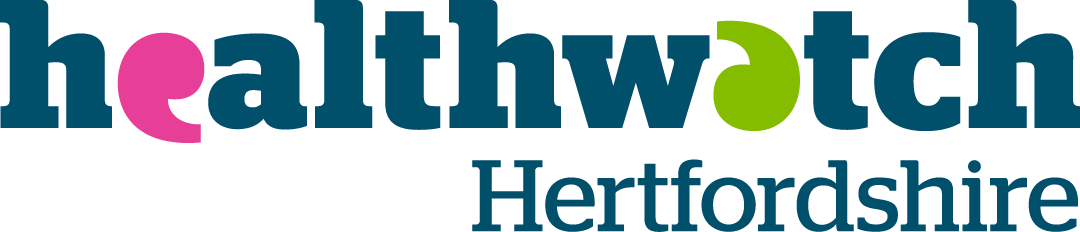 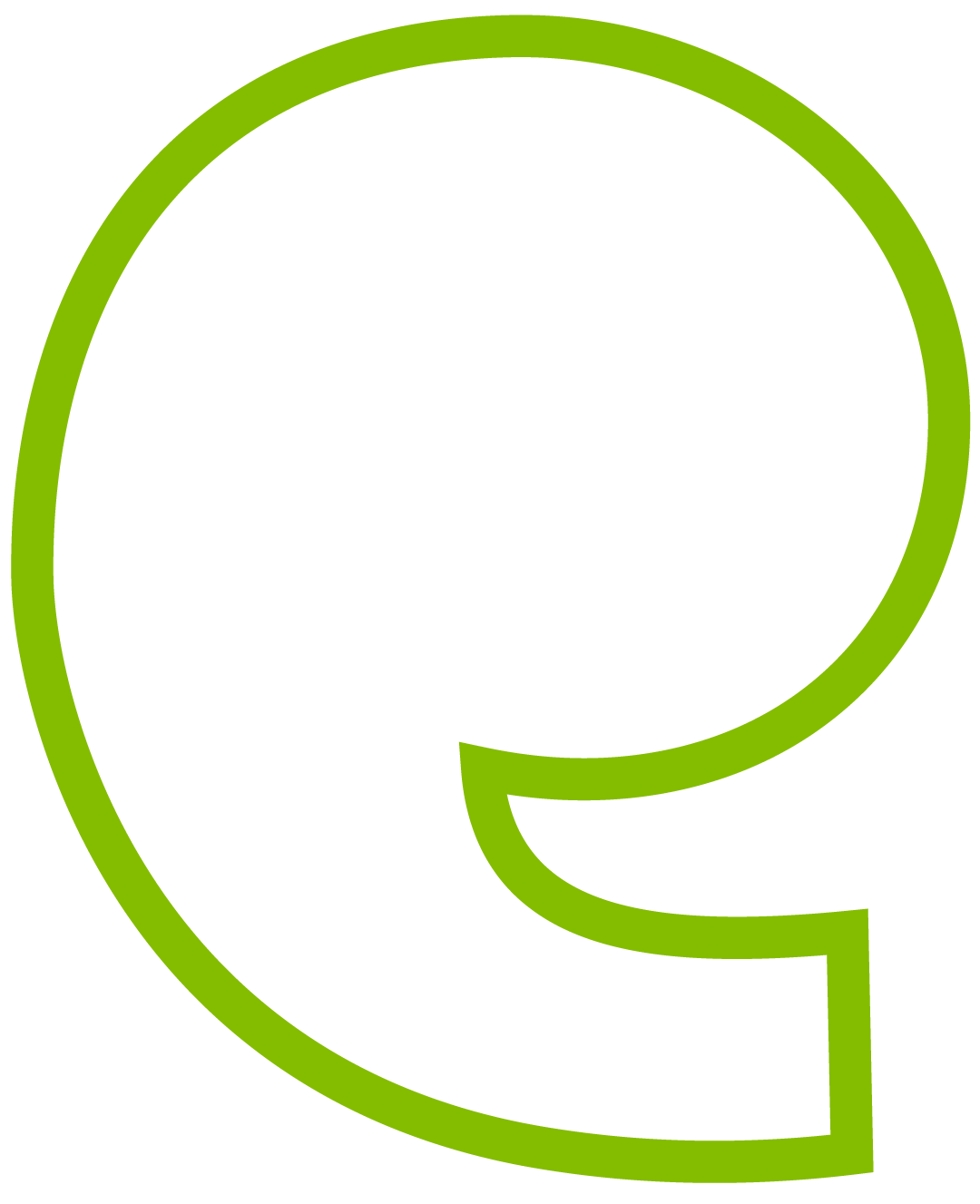 Cost of Living Survey
January insights
Awareness and use of services:
3% have used warm hubs, but 16% unaware of them (82% aware but haven’t used)
5% have used food banks, but 5% unaware of them (90% aware but haven’t used)
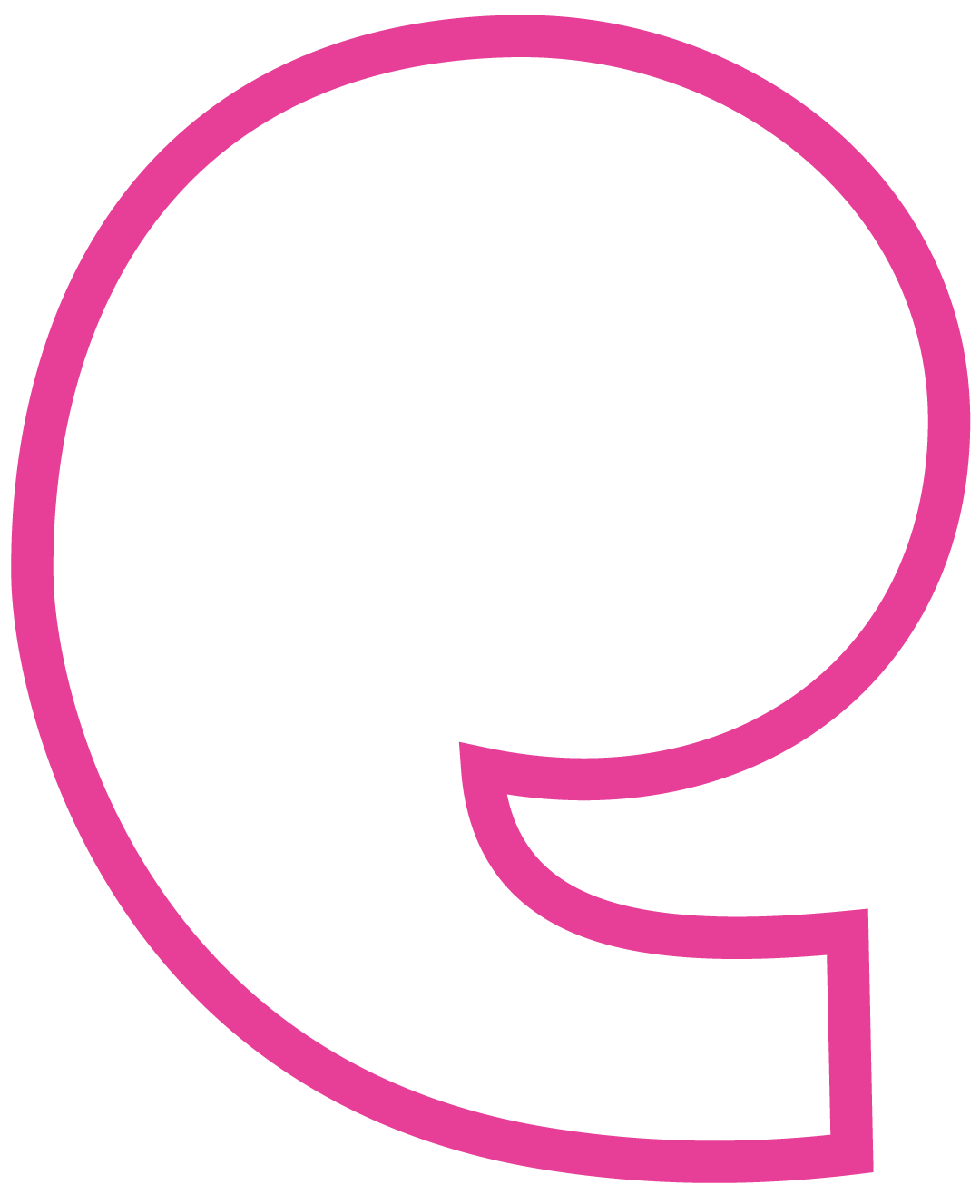 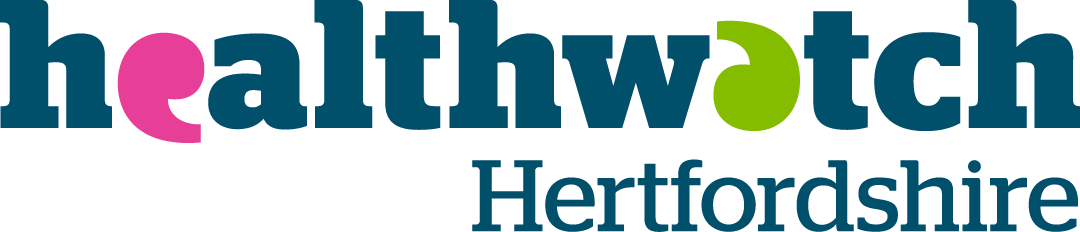 The cost of living – update for 2023
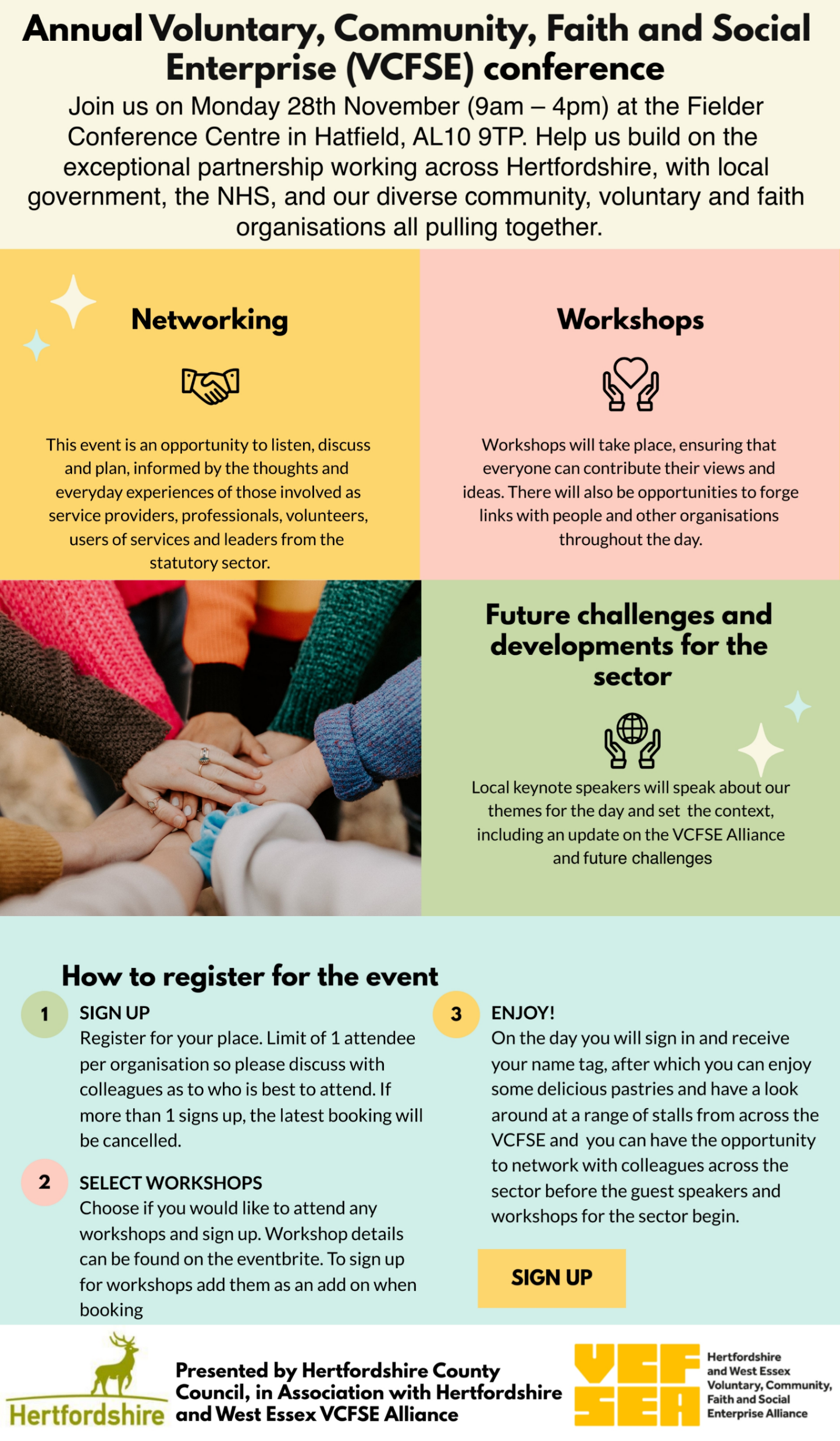 [Speaker Notes: Gary 
Impact of Russia/Ukraine war]
Inflation
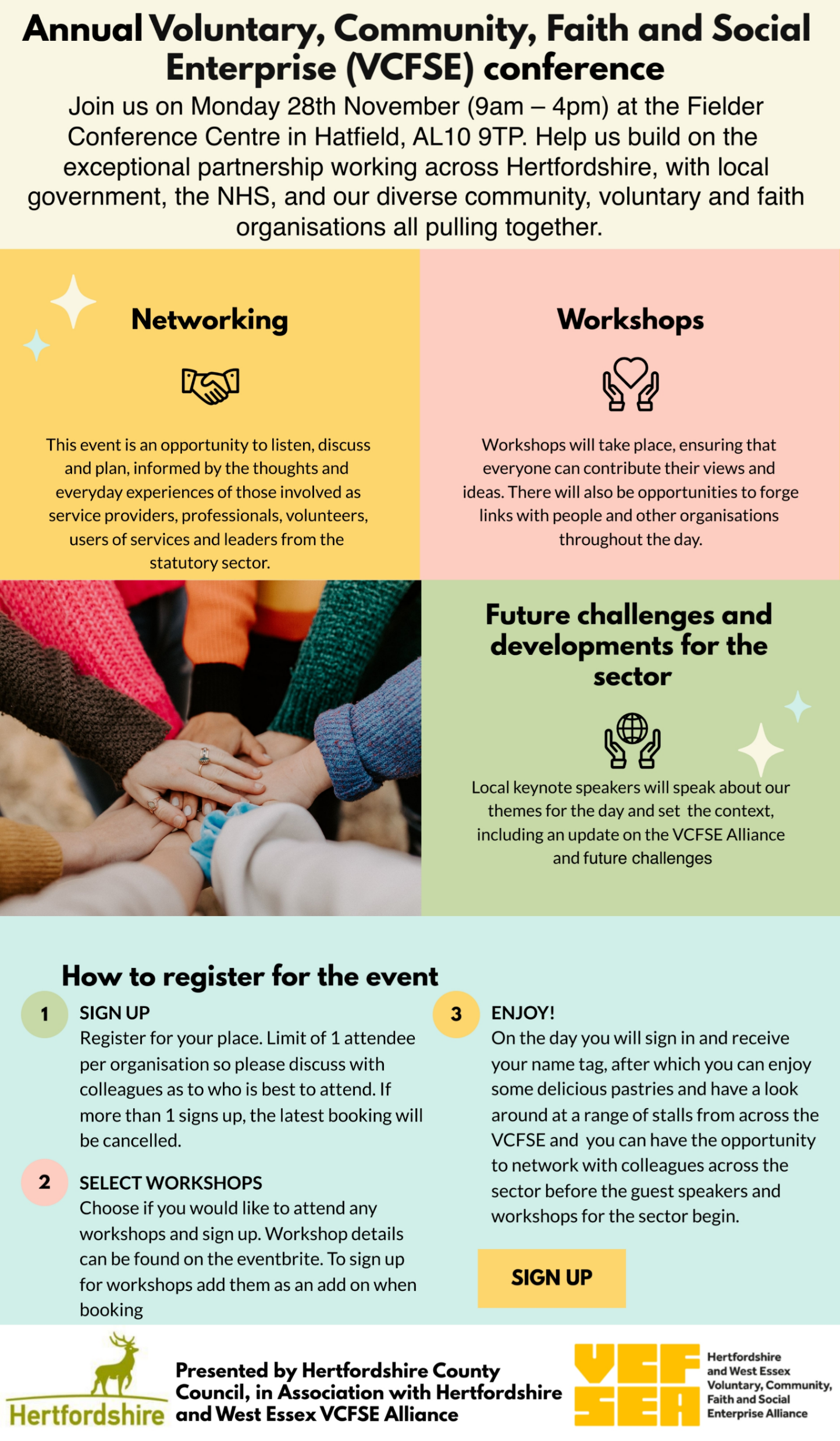 [Speaker Notes: Gary 
Impact of Russia/Ukraine war]
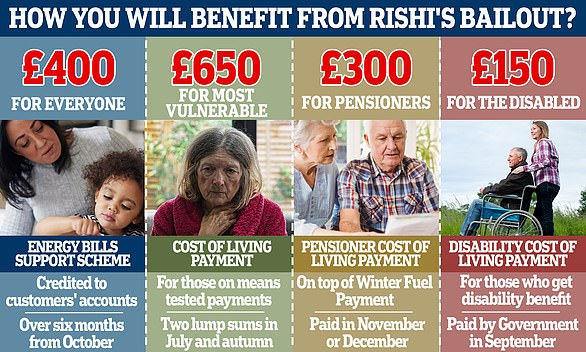 April 2022 – 2023 
Cost of Living Support
from DWP
Report a missing £650/£150  Cost of Living Payment
If the £300 Pensioner payment has not been paid by 13 January 2023, contact the Winter Fuel Payment Centre.
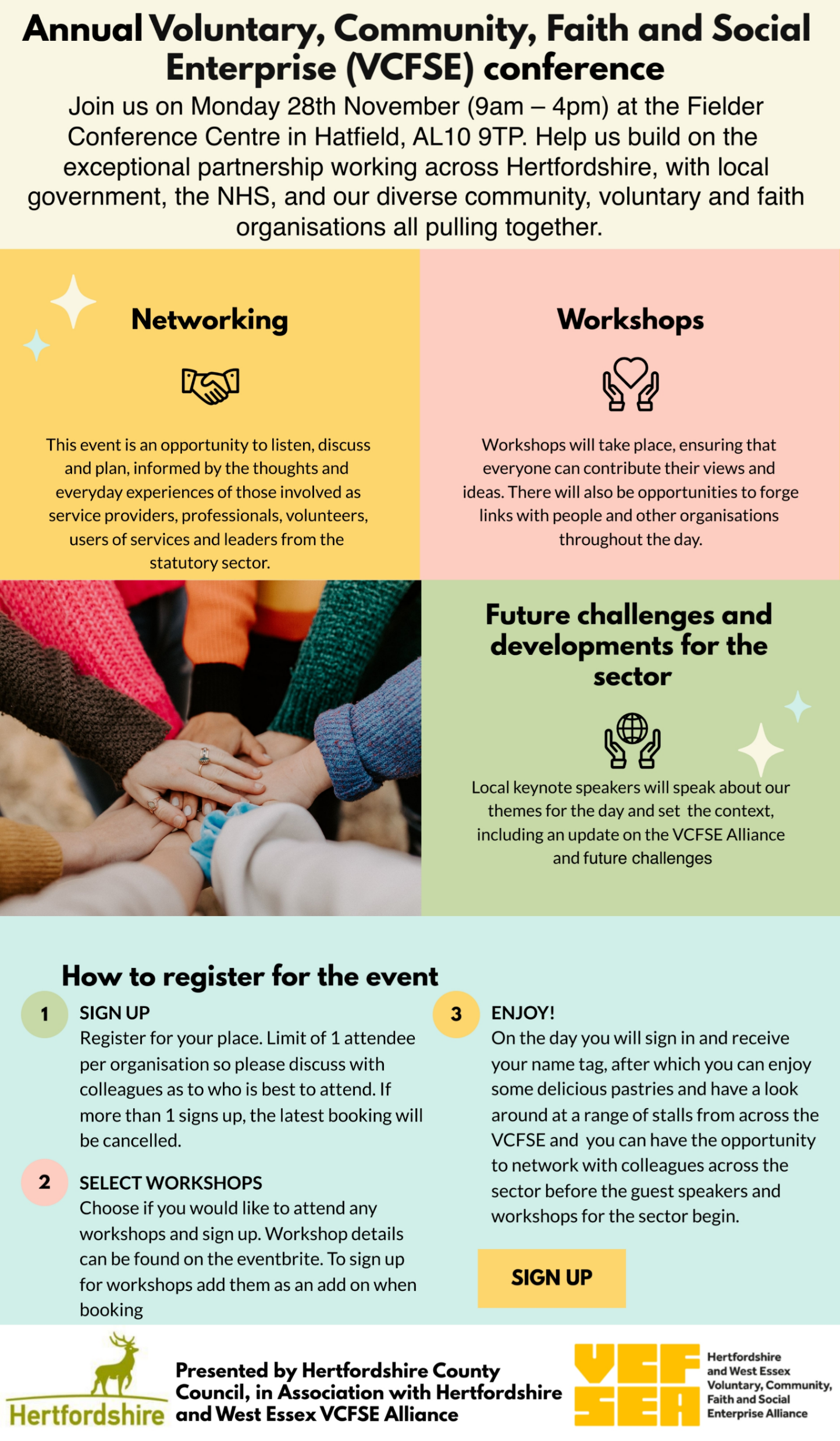 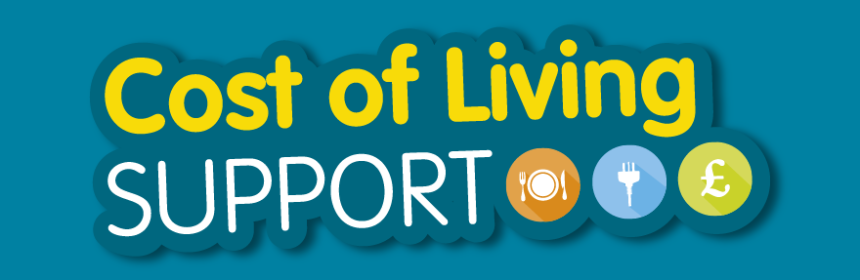 April 2023 onwards
The £900 payment for people on means-tested benefits will go direct to bank accounts in three payment.  There will also be a separate £150 for disabled people (including children) getting DLA, PIP or Attendance Allowance, and £300 for all pensioners on top of their usual £200 Winter Fuel Payments.
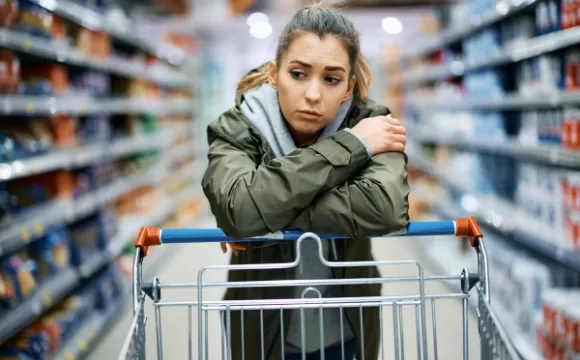 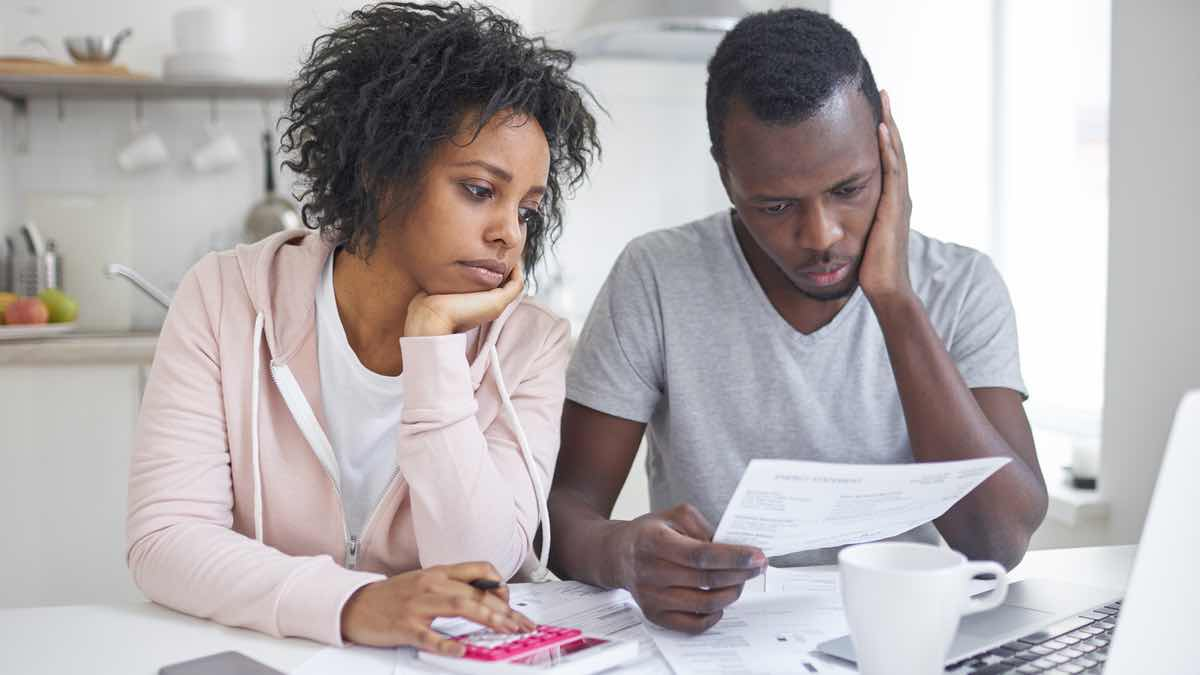 The April 2023 changes
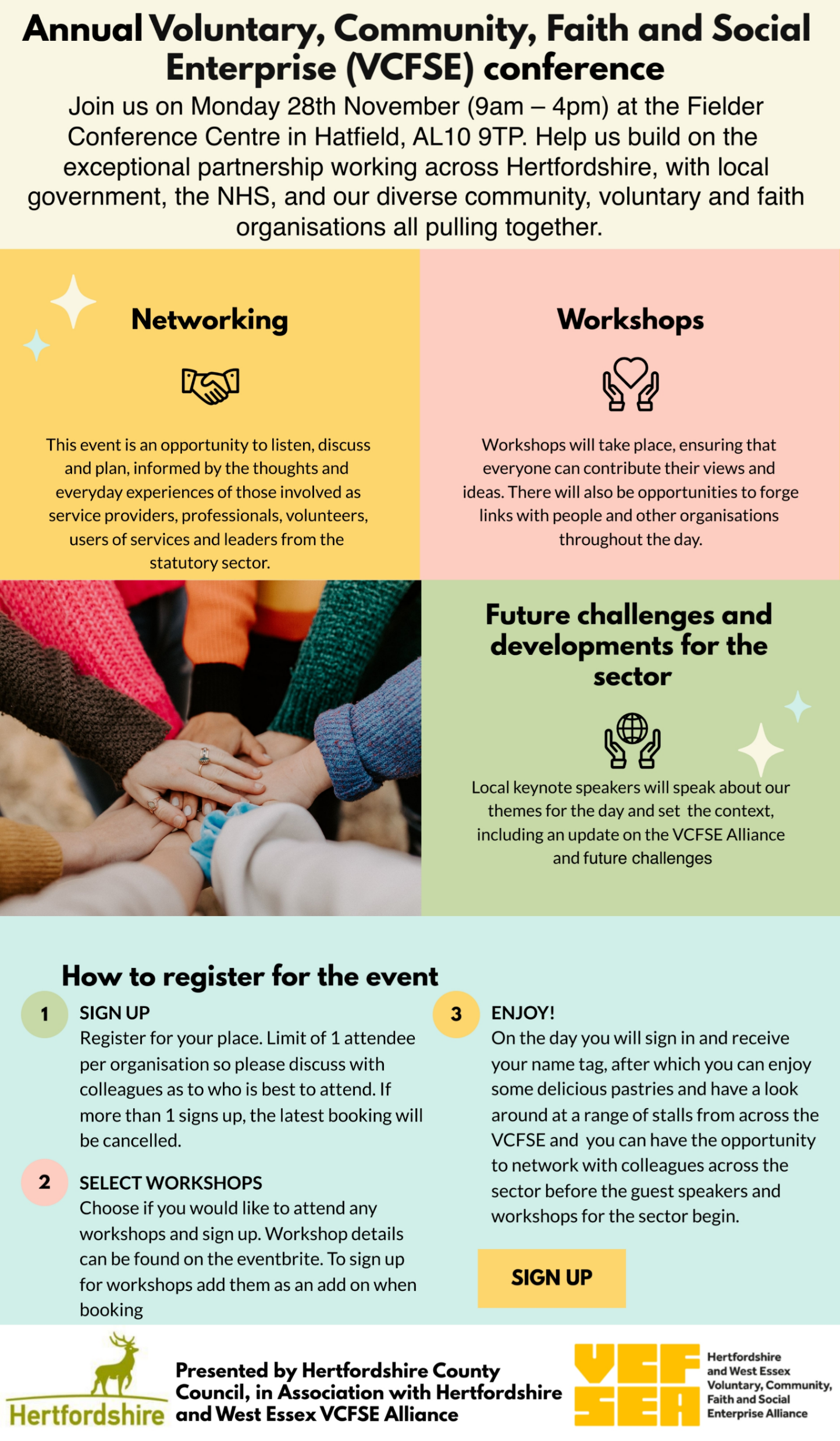 [Speaker Notes: Gary]
Free School Meals and Pension Credits
Pension Credit: Eligibility - GOV.UK (www.gov.uk)

Apply for free school meals - GOV.UK (www.gov.uk)
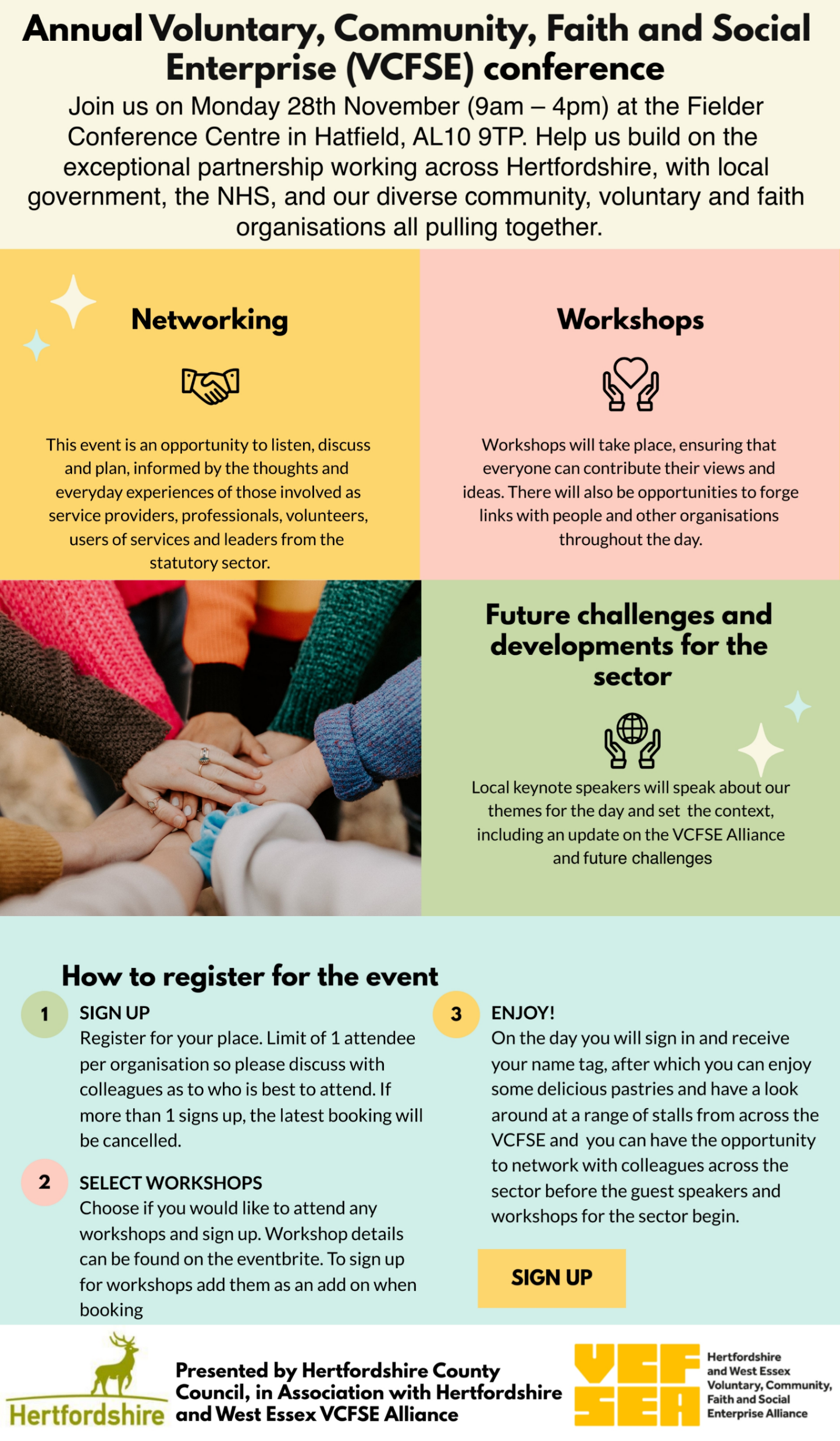 [Speaker Notes: kristy 

Previously  HCC £6.2 million with 1/3 spending on families with children and 1/3 on low income pensioners 

£6.1m in Hertfordshire for County Council to spend from DWP
One-third has to be spent on pensioners (£2m) by end of March 2023
Payments towards costs of food, energy and water bills - £150 to all on pension credit already]
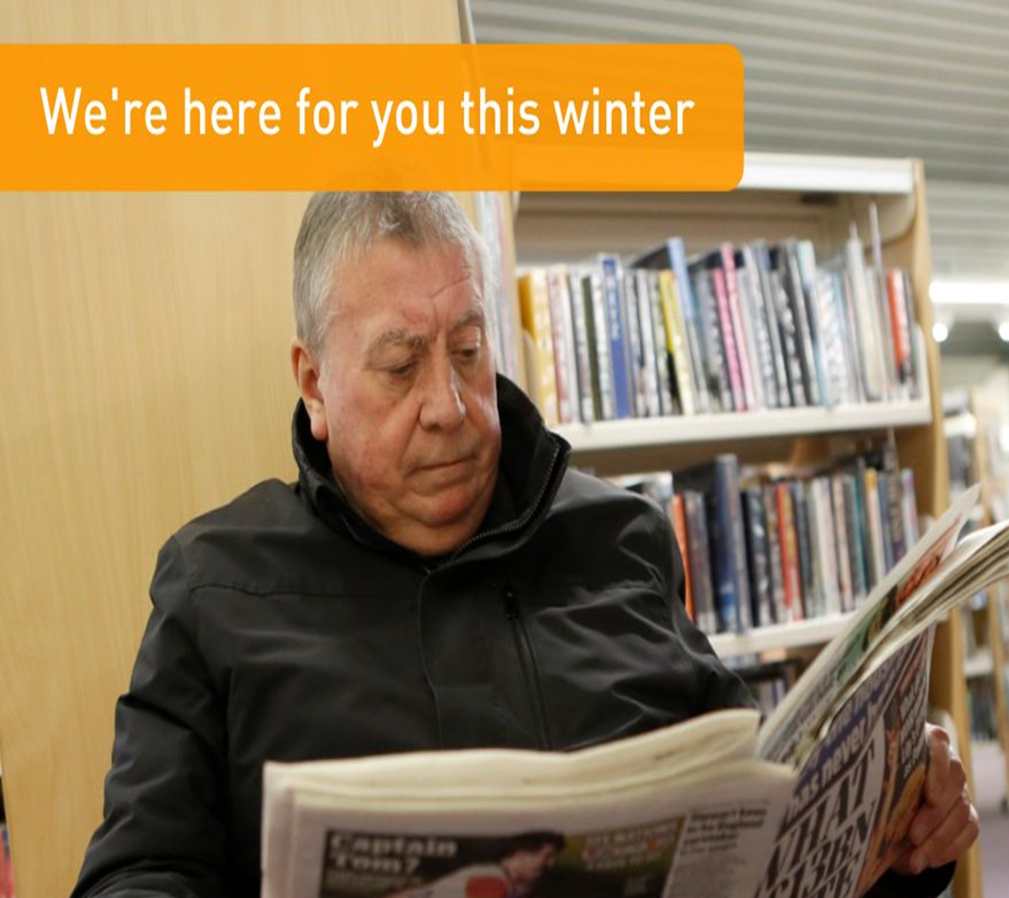 Warm Spaces
[Speaker Notes: Kristy 

Previously  HCC £6.2 million with 1/3 spending on families with children and 1/3 on low income pensioners]
What help is out there in Hertfordshire?
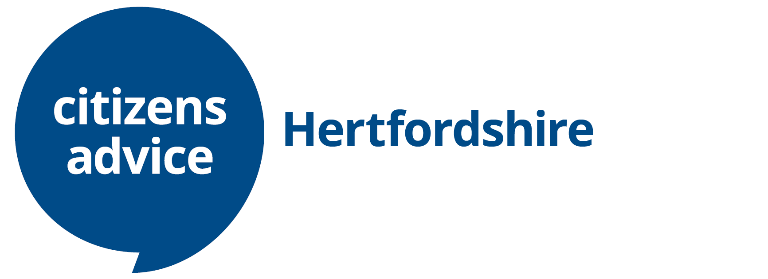 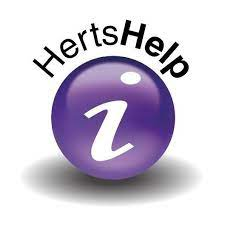 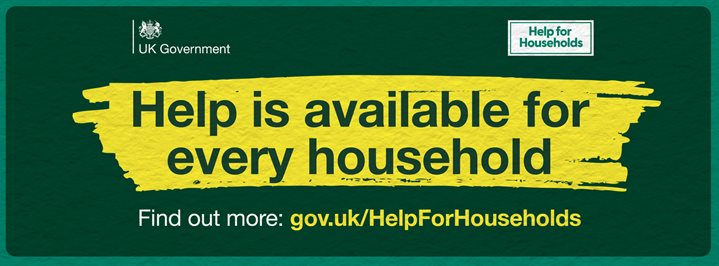 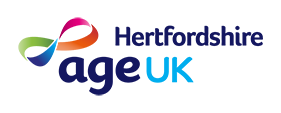 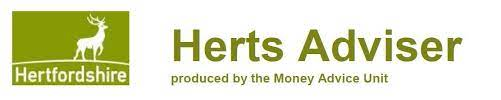 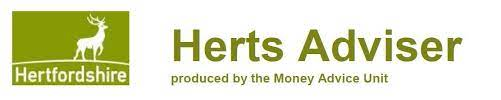 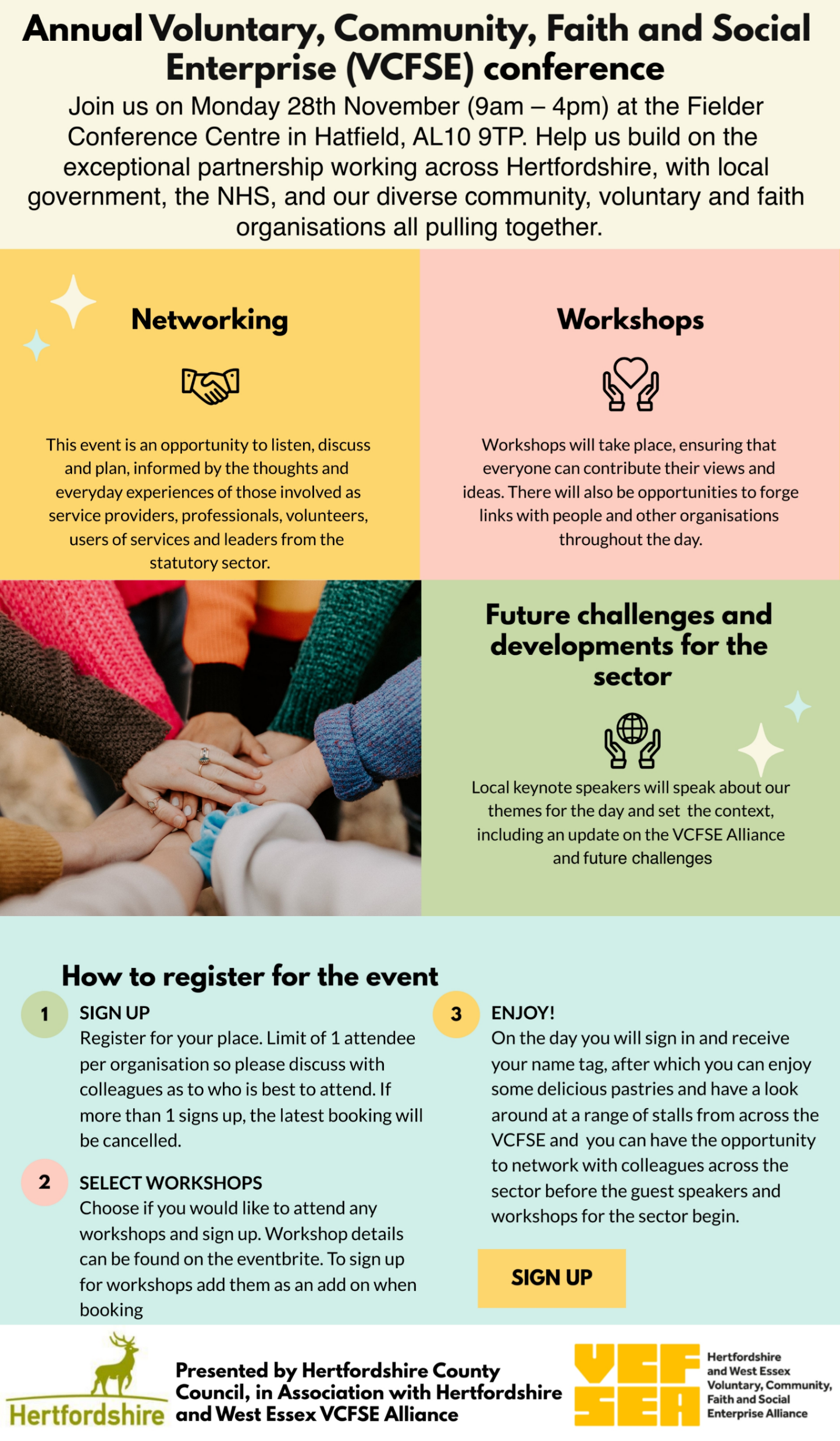 [Speaker Notes: Kristy]
Age UK Hertfordshire Information & Advice Service Increased Demand
37, 146 enquiries from older people in 2021-22 – already at 29,574 so far this year
£78,000 in food & energy vouchers distributed since April 2022

In the last 3 months, we have seen:

300% increase in enquiries about accessing food banks 
93% increase in enquiries about accessing benefits
850% increase in enquiries about help with heating bills and concerns over difficulties paying bills
[Speaker Notes: Mark]
Age UK Hertfordshire
How our Information & Advice Team can help:

Help you explore your rights, entitlements or access to benefits, concessions and grants
Provide practical support to help complete the application forms via phone and face to face
Provide information to help you remain independent in your own home and how to help with heating costs
Support to access online services safely and to be more digitally included
Raising awareness of Scams and supporting those who have been Scam victims
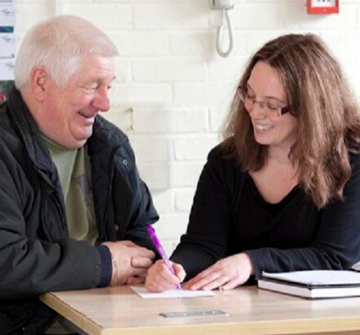 Email: info@ageukherts.org.ukTelephone: 0300 345 3446
[Speaker Notes: Mark]
How Age UK Hertfordshire helped Bob and Rita
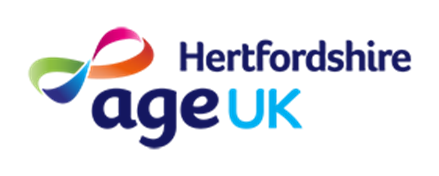 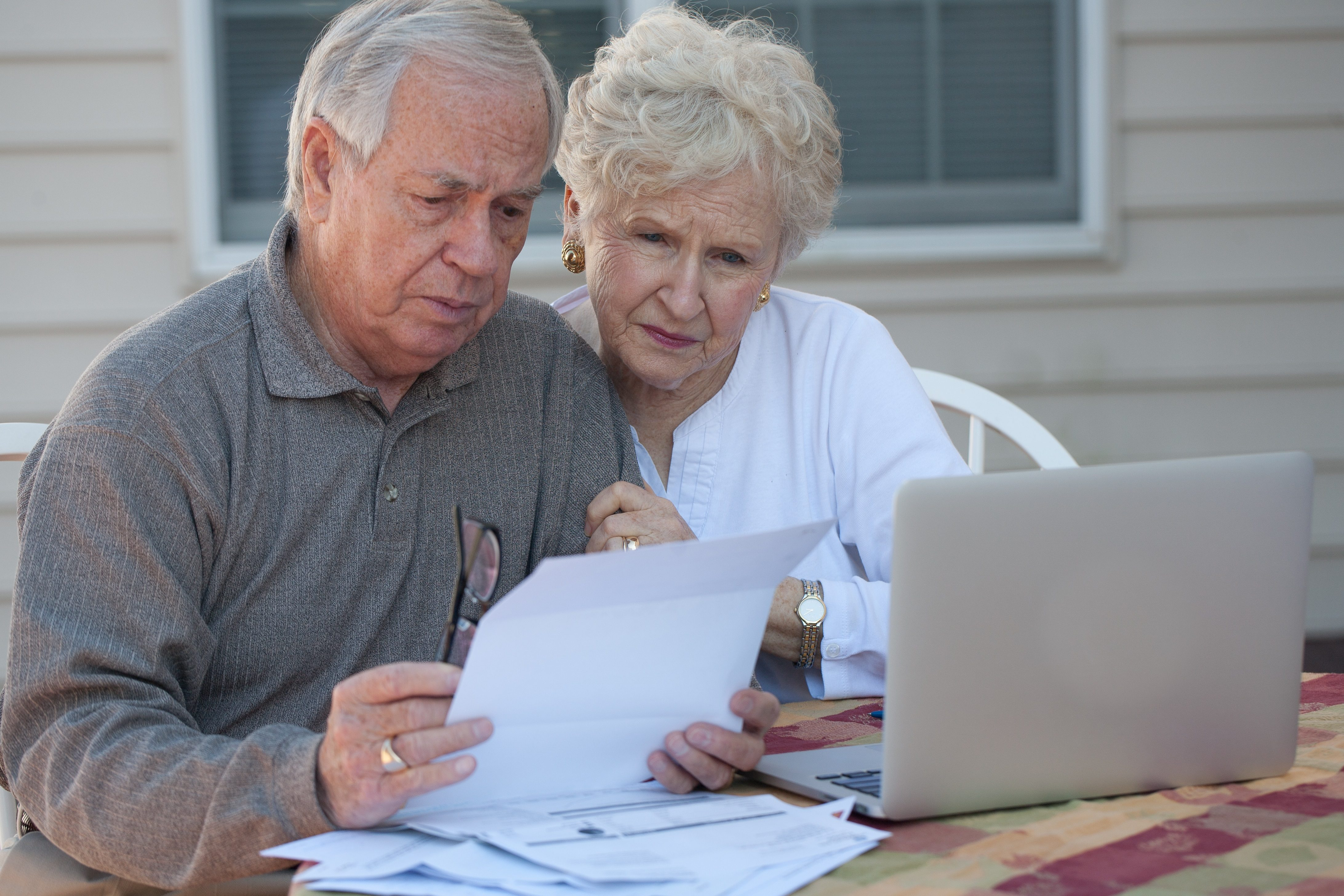 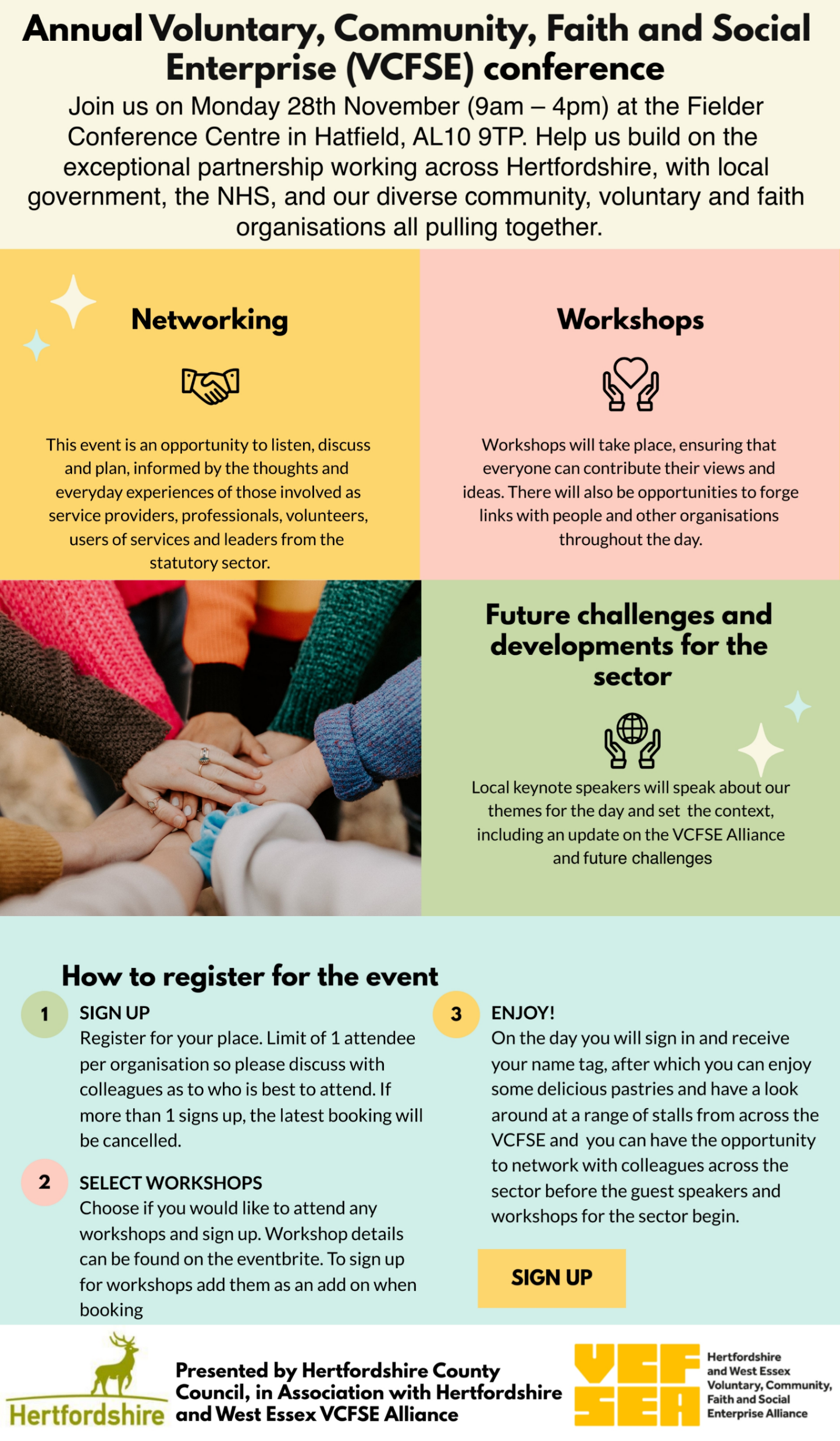 [Speaker Notes: Mark Bob and Rita, both age 76, were referred to Age UK by the Paramedic Community Respiratory Team due to Bob’s health.

Only income was State pension, small private pension, middle rate of DLA (Care), a small amount of housing benefit and council tax support. Costs were rising due to inflation and Bob’s poor health

Age UK helped Rita claim Carers Allowance (she had underlying entitlement to it). This led to extra housing benefit and council tax support. They also got pension credit – a total gain of £130 pw. 

They also got a free tv licence (£159 pa), a Warm Homes Discount (£150 pa), plus £650 cost of living payment (2022) and a £900 one in 2023, plus help with NHS costs.]
Citizens Advice Hertfordshire
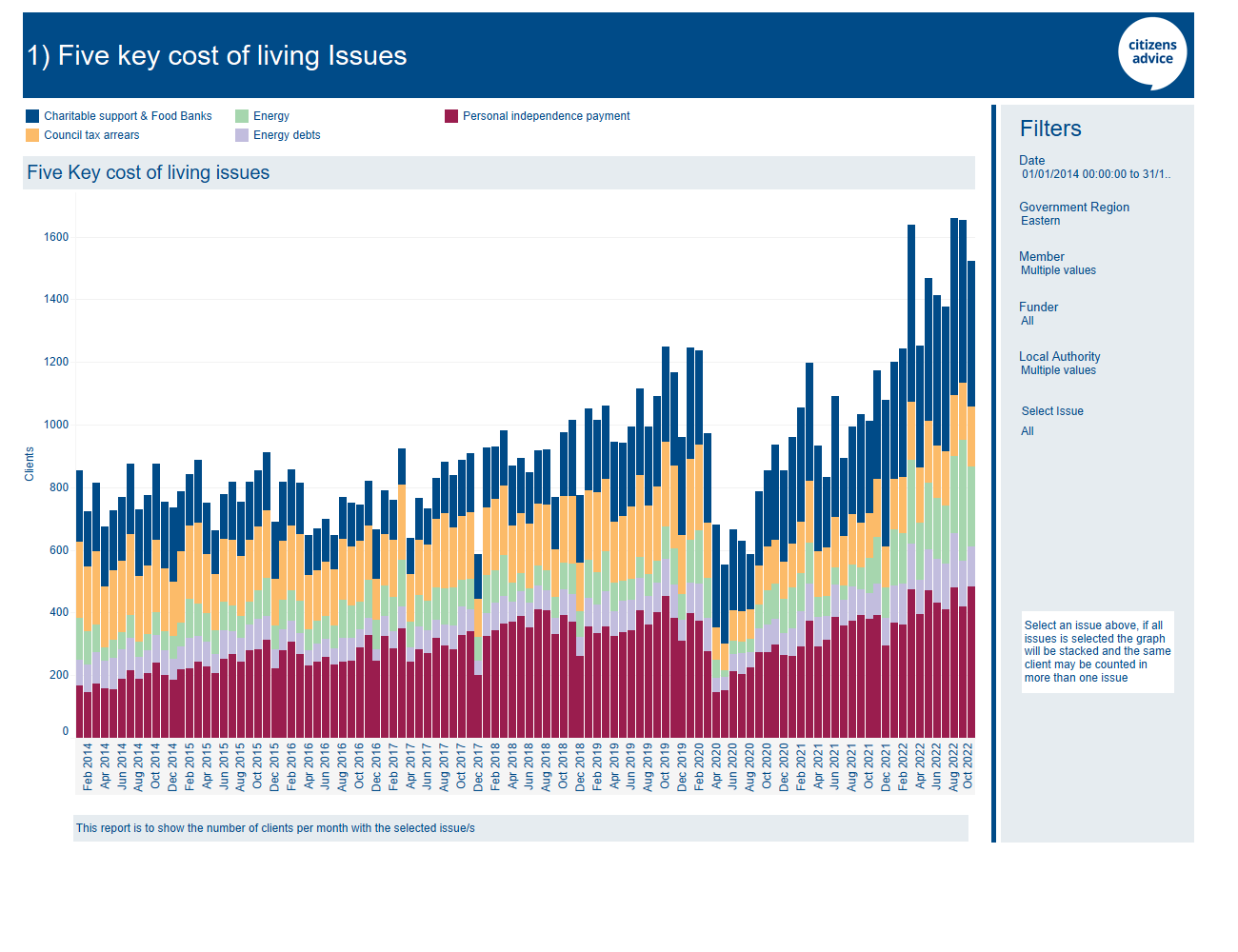 Citizens Advice Hertfordshire is experiencing record-breaking demand for our services as people grapple with the cost-of-living crisis. 

The crisis is also unprecedented in a longer view. This chart shows the trend for some of our key cost of living issues over the past decade, based on the number of people we helped with these issues each month. 

August 2022 was highest month on record.
[Speaker Notes: Charlotte]
Citizens Advice Hertfordshire
Services available throughout Hertfordshire Crisis Intervention Advice TeamCost of Living Advisers
Out of hours Adviceline (coming December 2022) 
HERT Debt Advice in partnership with the Money Advice Unit
Universal Credit Support
Welfare Benefit Appeals Support 
Pension Wise 
Employment Advice and Representation 
Advice via British Sign Language
We provide free, confidential and impartial advice. Our goal is to help everyone find a way forward, whatever problem they face.


People come to us with all sorts of issues. They may have money, benefit, housing or employment problems. They may be facing a crisis, or just considering their options.
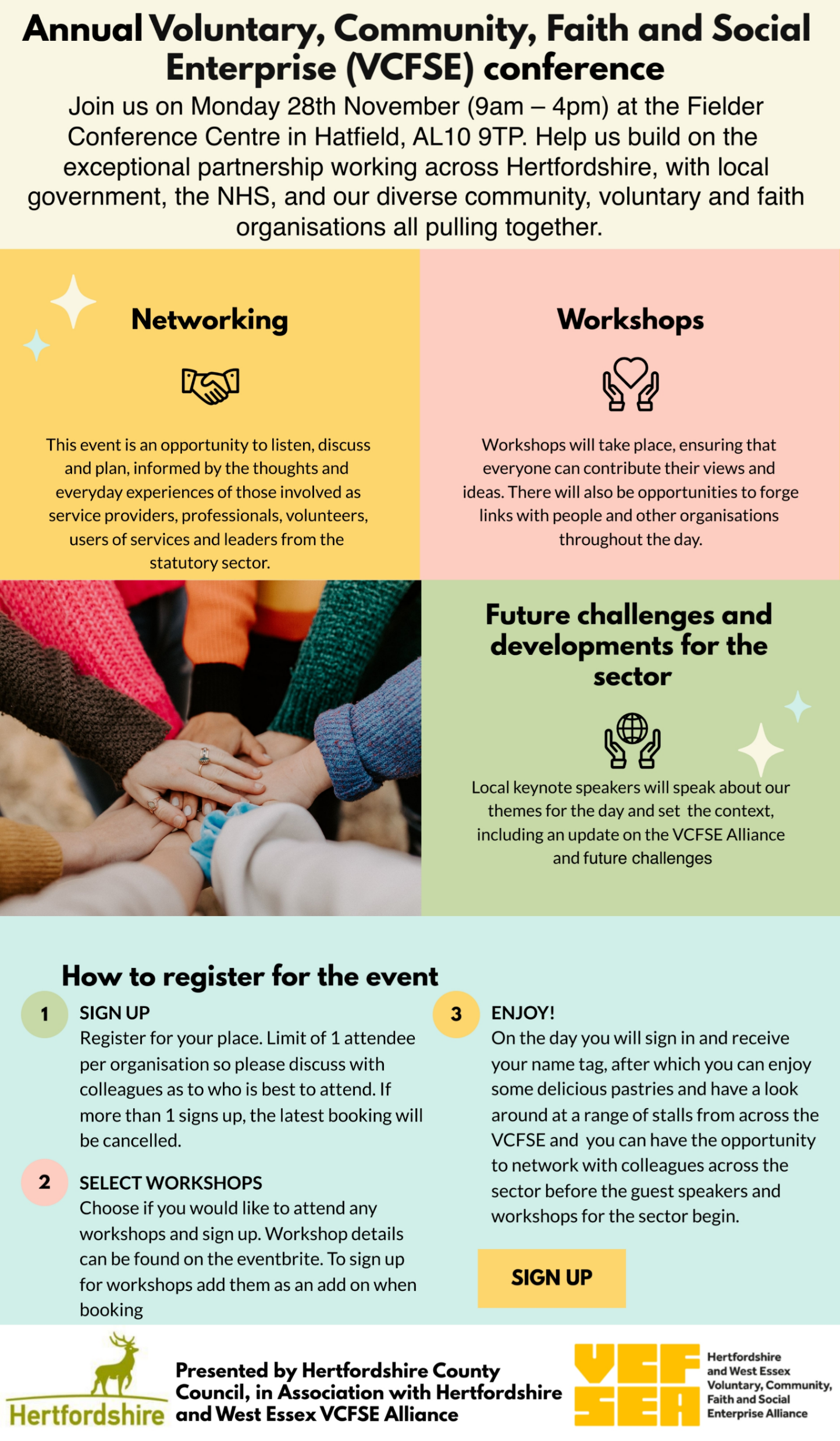 [Speaker Notes: Charlotte]
How Citizens Advice Hertfordshire helped Claire
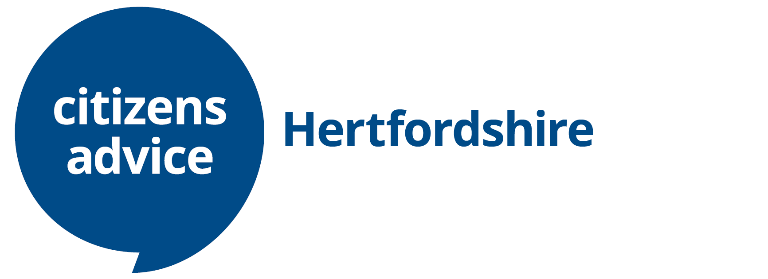 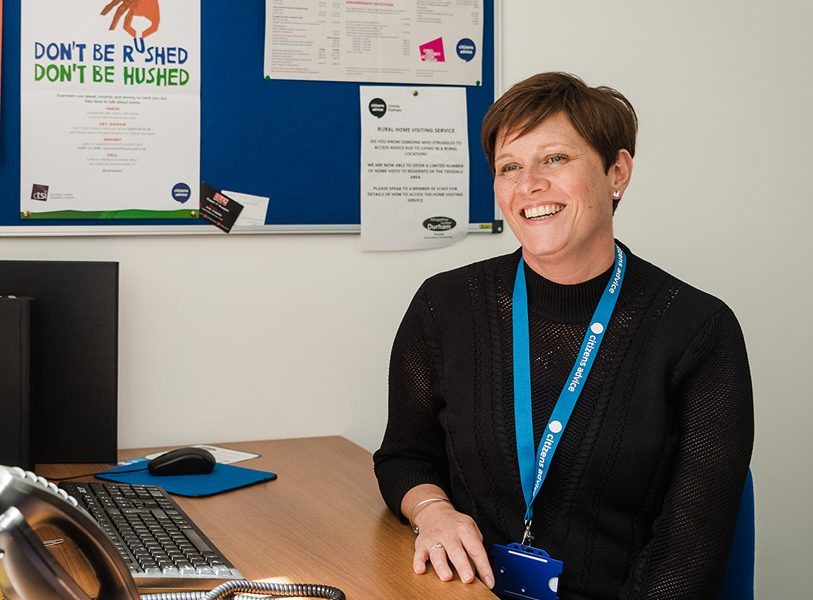 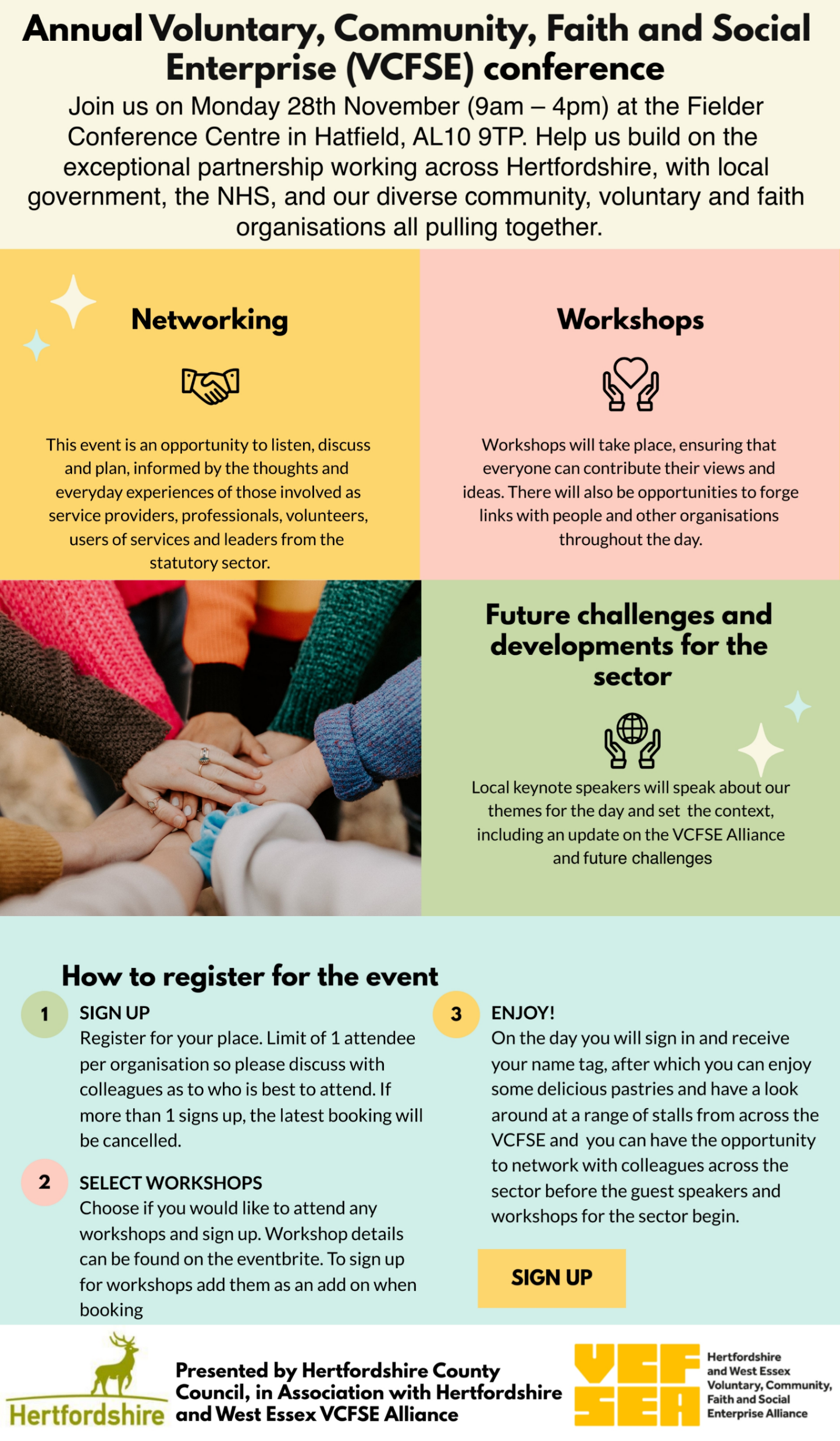 [Speaker Notes: Charlotte to insert HCNS referred c/s]
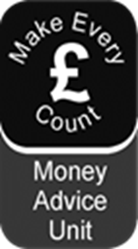 Money Advice Unit
Not a public service like Citizens Advice or Age UK but we do provide targeted project-based casework e.g. children with disabilities; people affected by cancer; referred by HPFT; families in crisis etc.  In 2021, assisted over 4300 households and raised almost £19m in extra benefits.
Huge training programme on all benefits and client groups; outreach work and talks with groups such as Family Centres, foster carers, older peoples groups, care providers, community groups and housing associations eht etc
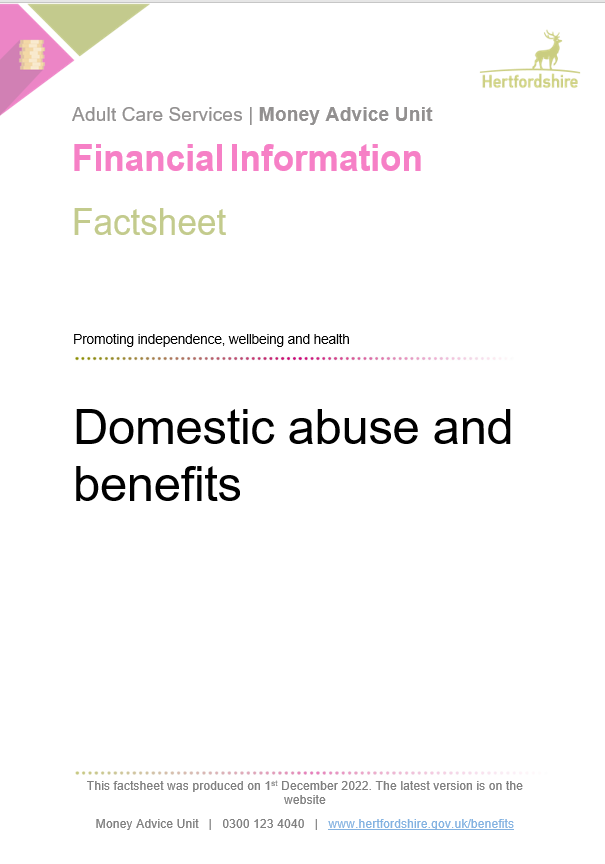 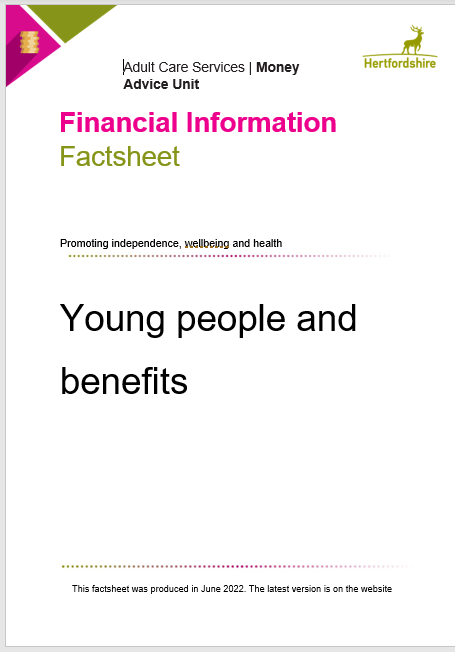 MAU – 01438 843456  (office)  

moneyadvice.unit@Hertfordshire.gov.uk

www.hertfordshire.gov.uk/benefits
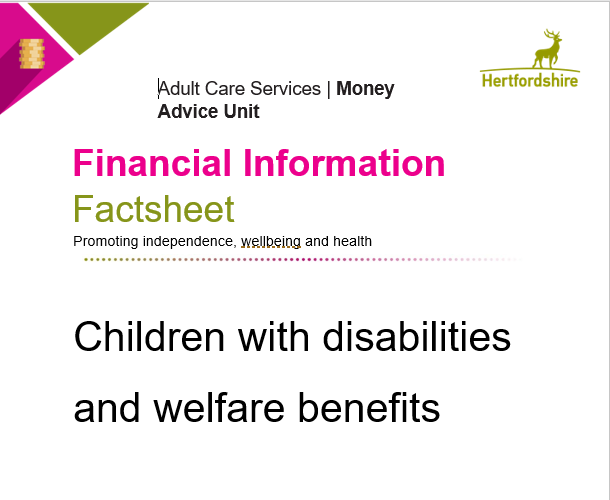 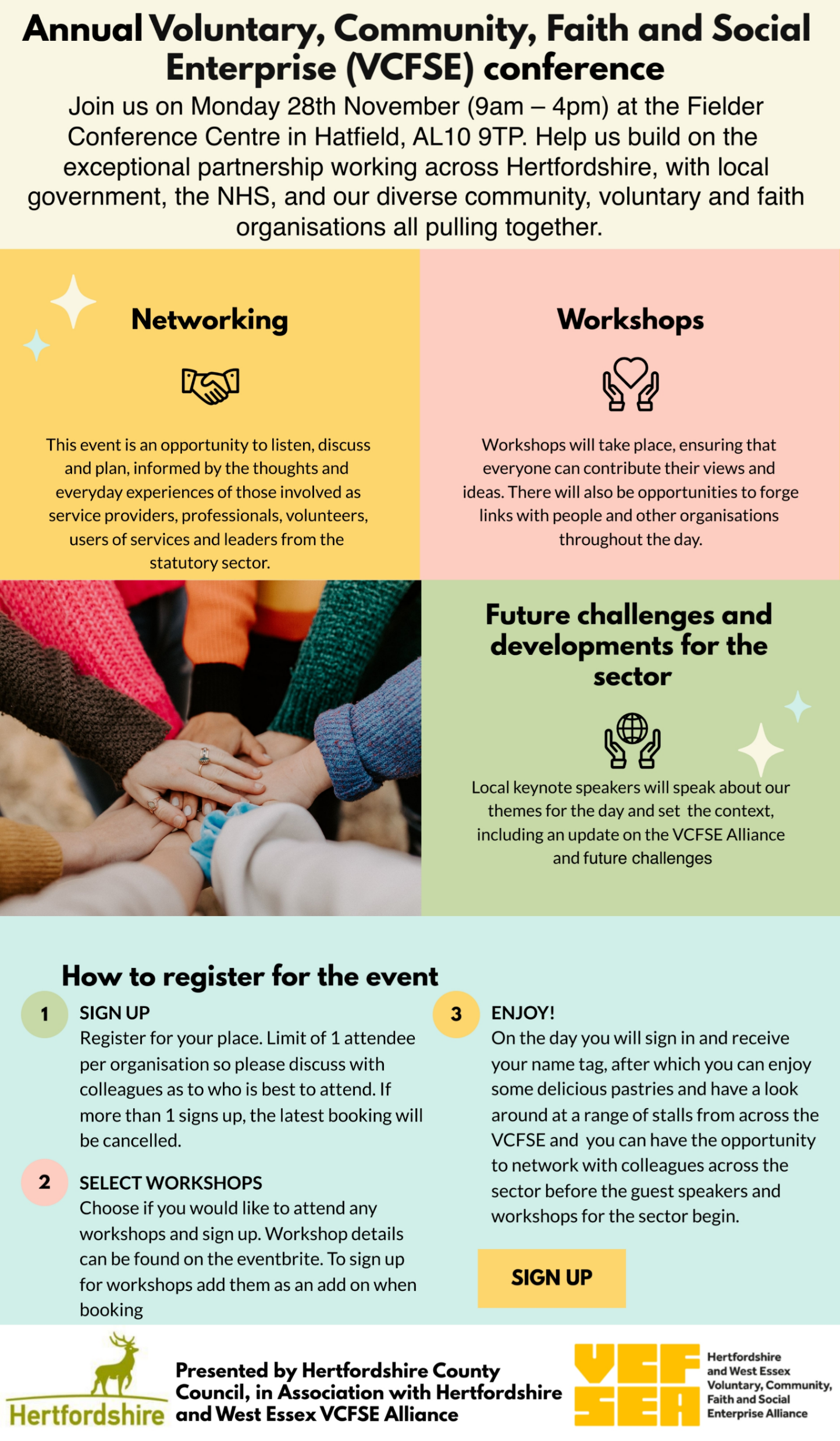 [Speaker Notes: Gary]
MAU – 2021/22   
4391 households supported - £18.7m additional benefits gained from cases closed in the year. 
360 referrals a month
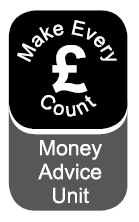 MAU 2022/23
3477 referrals so far – 425 a month. Projected gain £20m from cases closed in year
MAU - - provides factsheets, adviceline, training, policy advice and briefings, supports stakeholders and engages in cross-Departmental work – e.g. covid and cost of living response
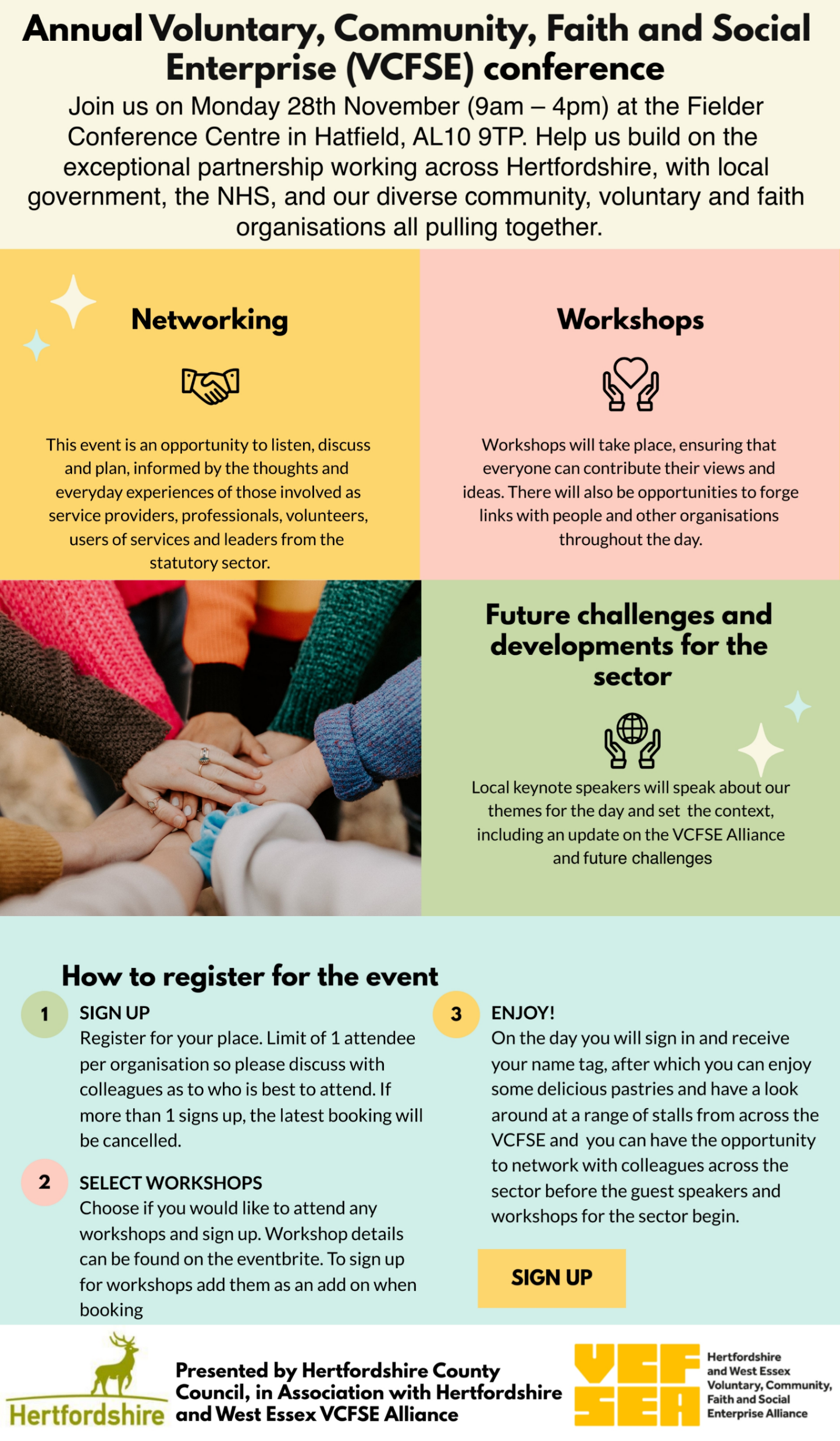 How the Money 
Advice Unit
helped
Rashmi
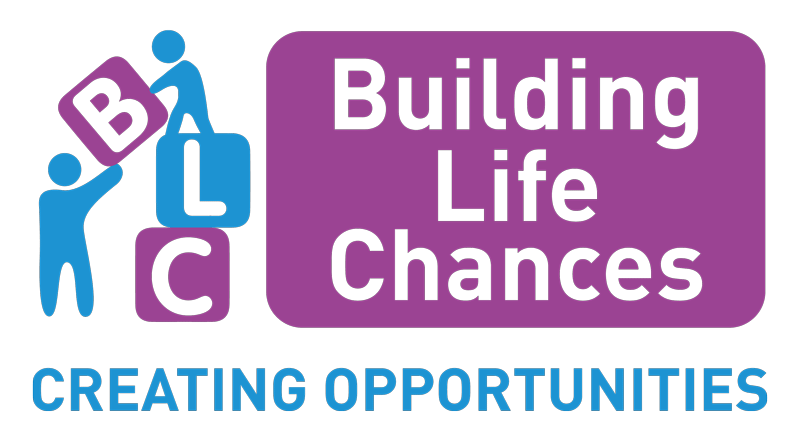 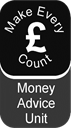 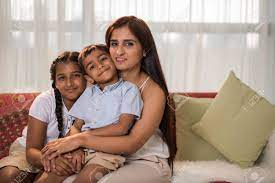 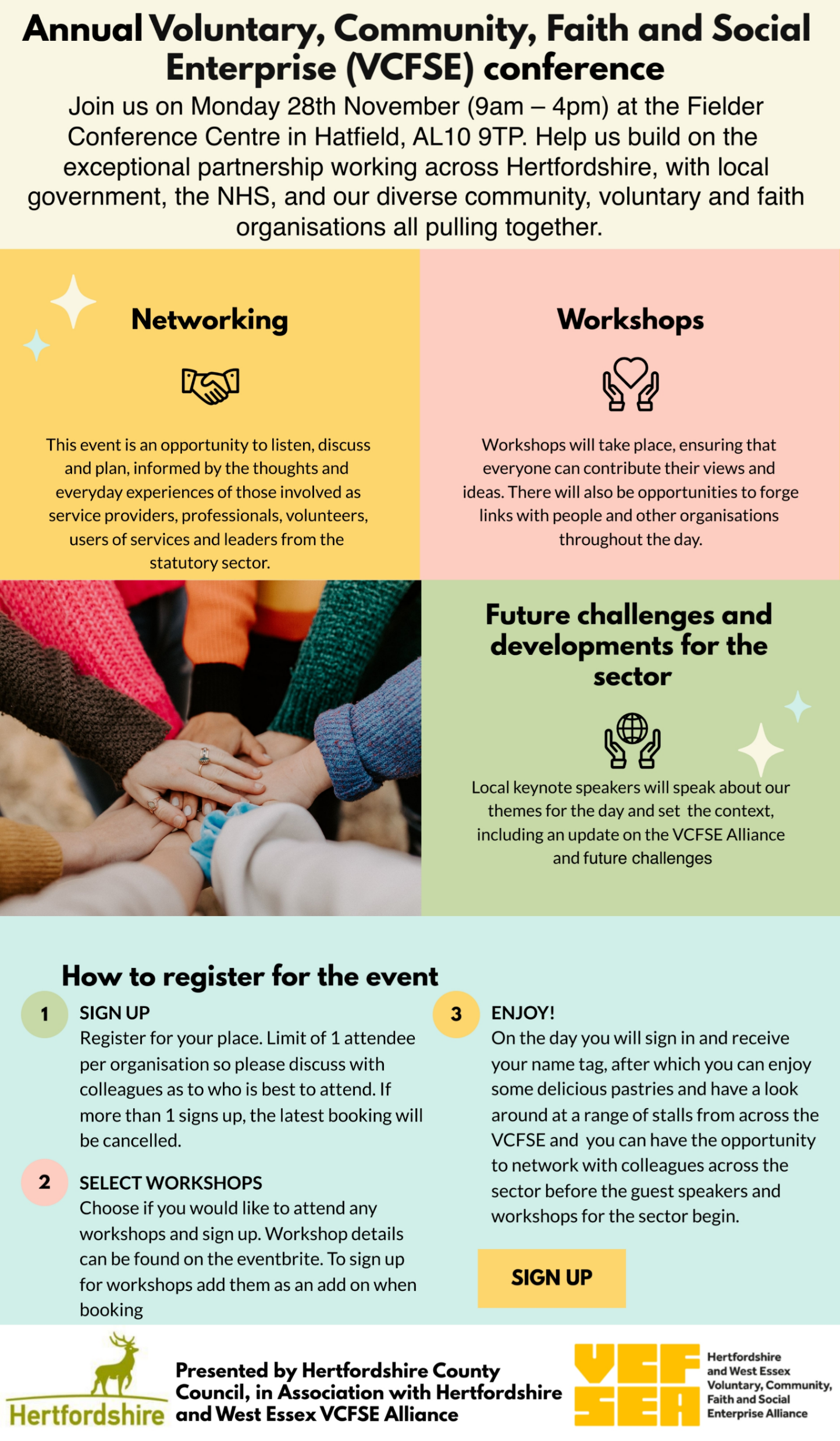 [Speaker Notes: Charlotte to insert HCNS referred c/s]
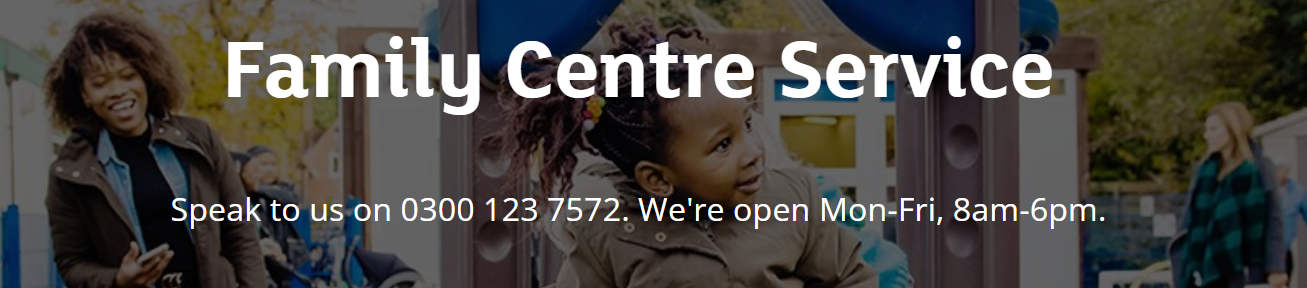 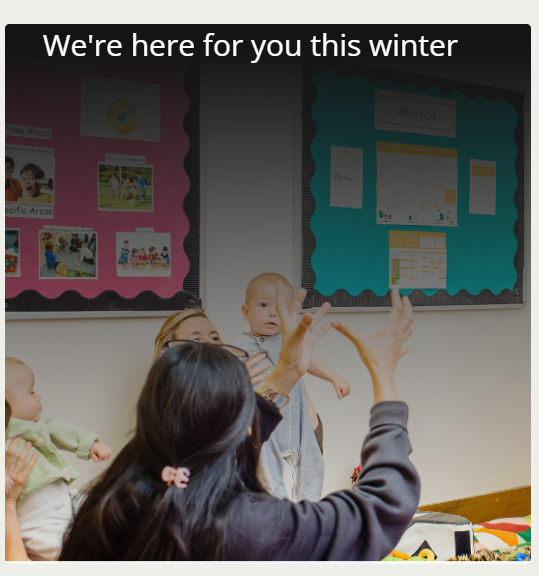 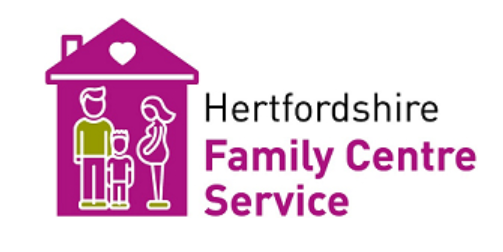 We offer the following services:
help finding childcare
antenatal classes
support with breastfeeding
health visiting (0-5 years)
school nursing (5 years+)
support with parenting and speech and language
services for children with special needs and disabilities
support for families experiencing domestic abuse
opportunities for families to get involved with volunteering
and much more! Check out about the Family Centres page
Children receiving FREE SCHOOL MEALS in Herts can also access 1000’s of FREE school holiday camps & activities through the HAPpy: Holiday Activity Programme. 

Every day includes fun activities and a hot meal for each child. 
The programme provides respite, enables many parents to continue working through the school holidays and gives children valuable social and community engagement. 

Booking codes are shared via all schools in Herts. 

HAPpy Activity Camps - Herts Sports Partnership (sportinherts.org.uk) 
Enquiries: haf@herts.ac.uk
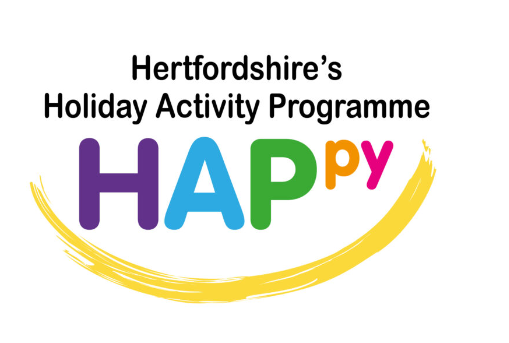 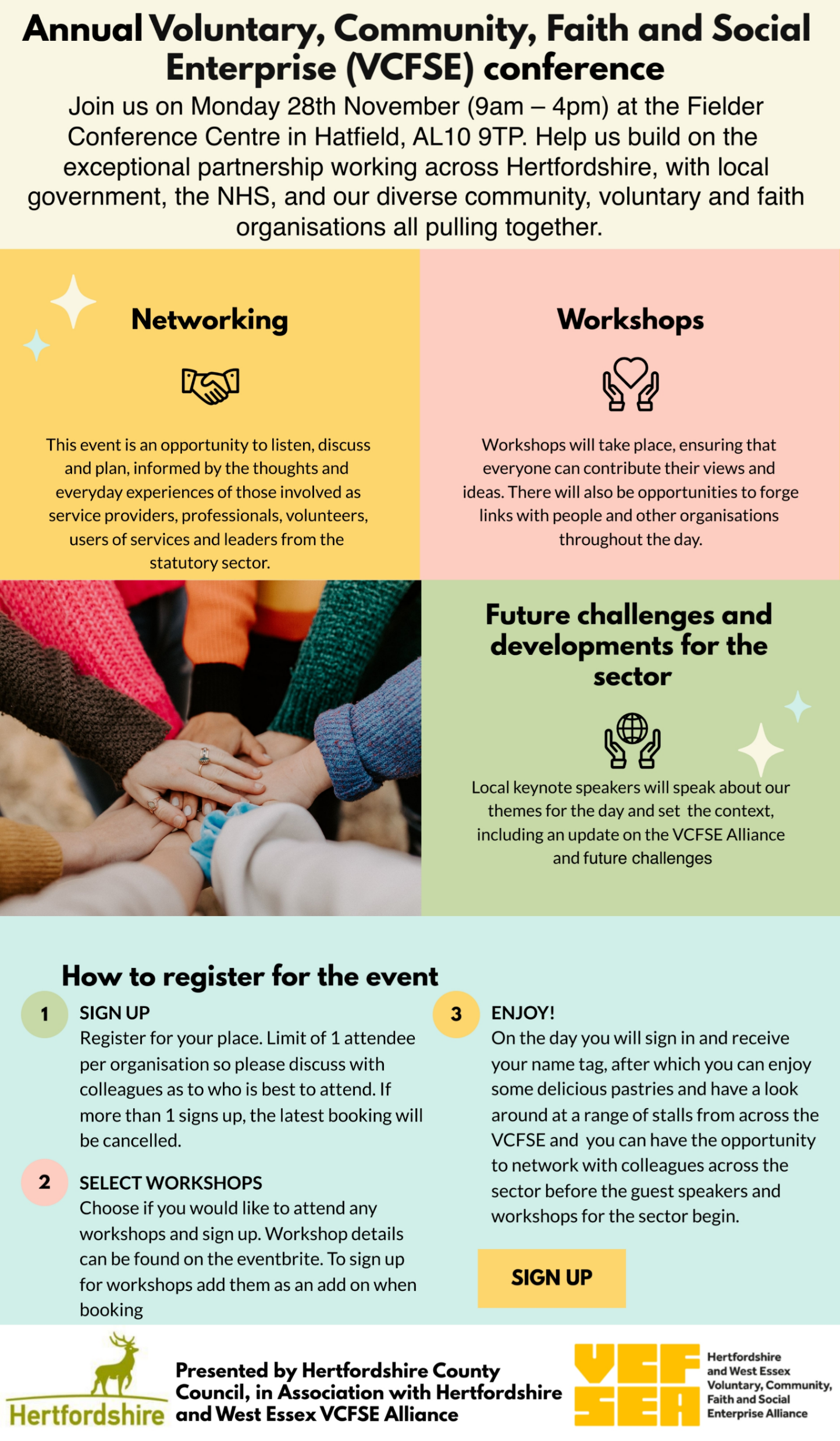 [Speaker Notes: kristy 

Previously  HCC £6.2 million with 1/3 spending on families with children and 1/3 on low income pensioners 

£6.1m in Hertfordshire for County Council to spend from DWP
One-third has to be spent on pensioners (£2m) by end of March 2023
Payments towards costs of food, energy and water bills - £150 to all on pension credit already]
Healthy Lifestyle training
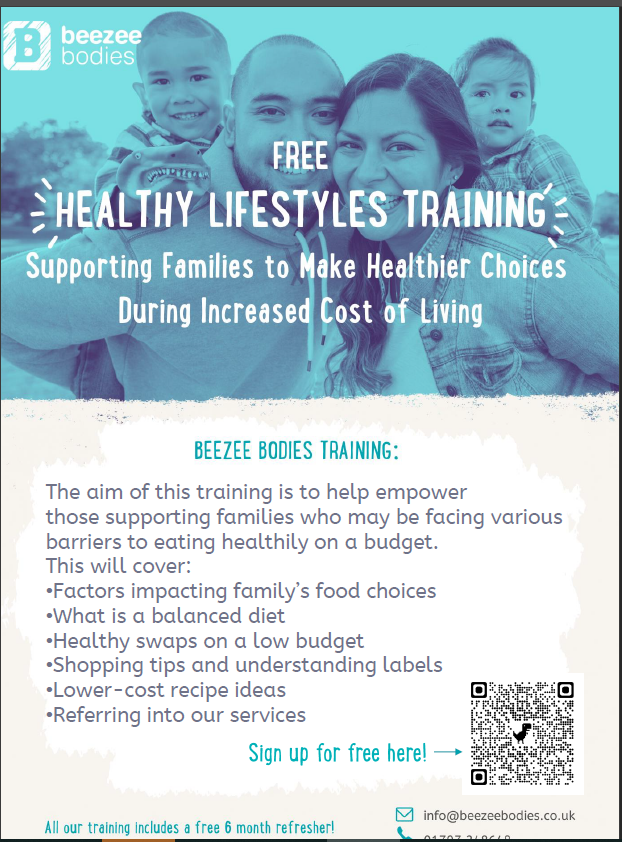 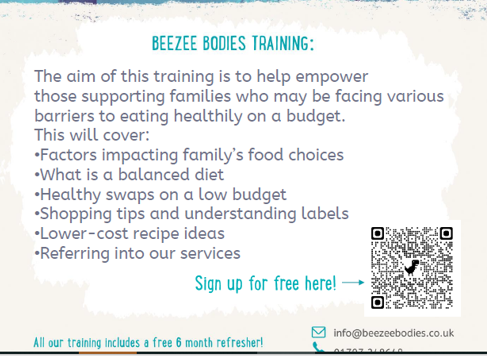 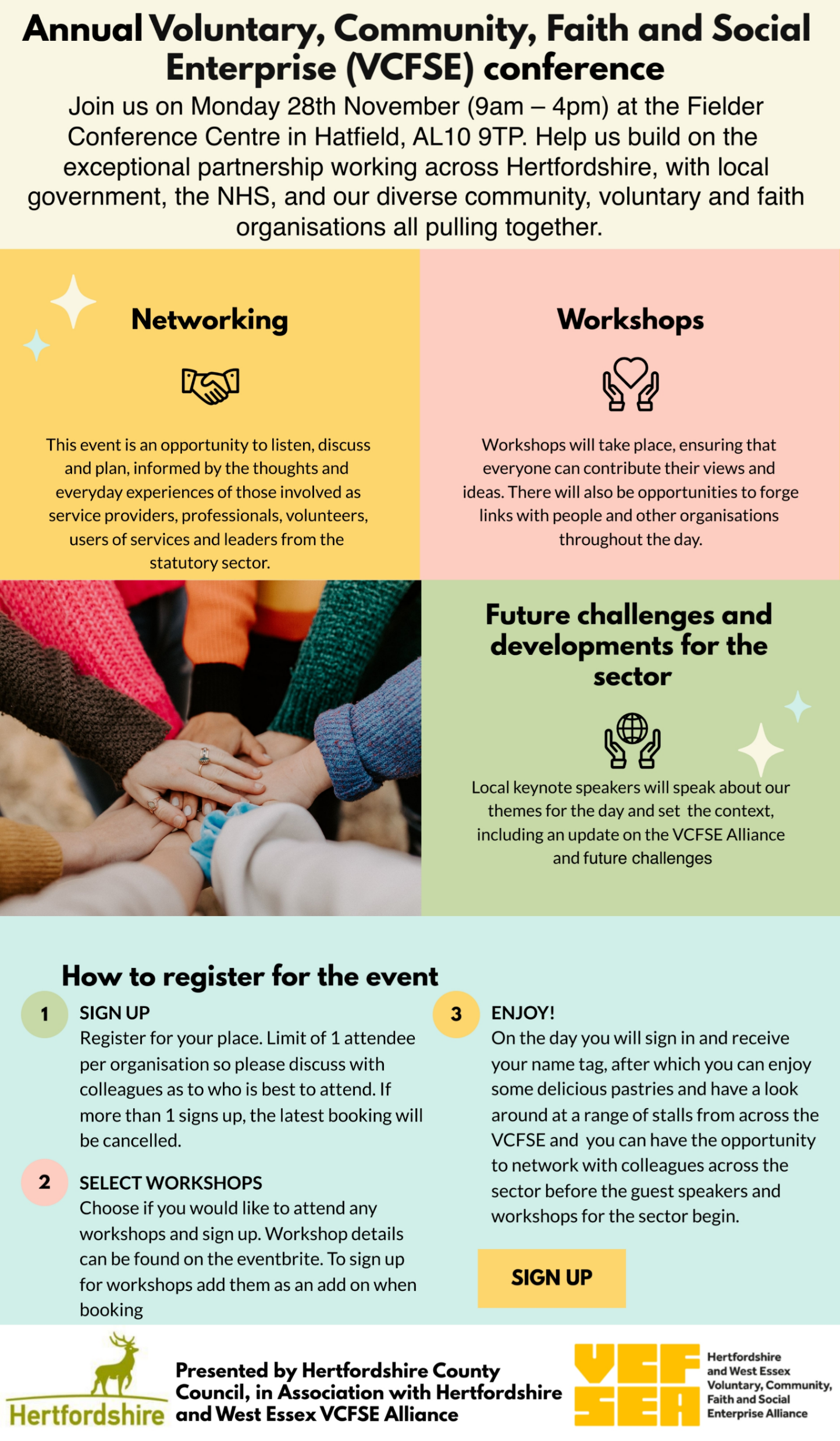 [Speaker Notes: Ben]
Hertfordshire single access point for support through HertsHelp
HertsHelp – single point of access to community and financial support / advice
HertsHelp wellbeing offer is a ‘non judgmental’ way to signpost support available 
‘If you don’t know where to go for support, go here:  HertsHelp’…‘There is always someone who can help’
HertsHelp Crisis Intervention Service: One-off financial support to those on the point of crisis, such as food and fuel support
Referral to Community Navigation Service 
Contact via 0300 123 4044  or email info@hertshelp.net 
Open Monday - Friday (8am - 6pm) and Saturday – Sunday (10am – 4pm).
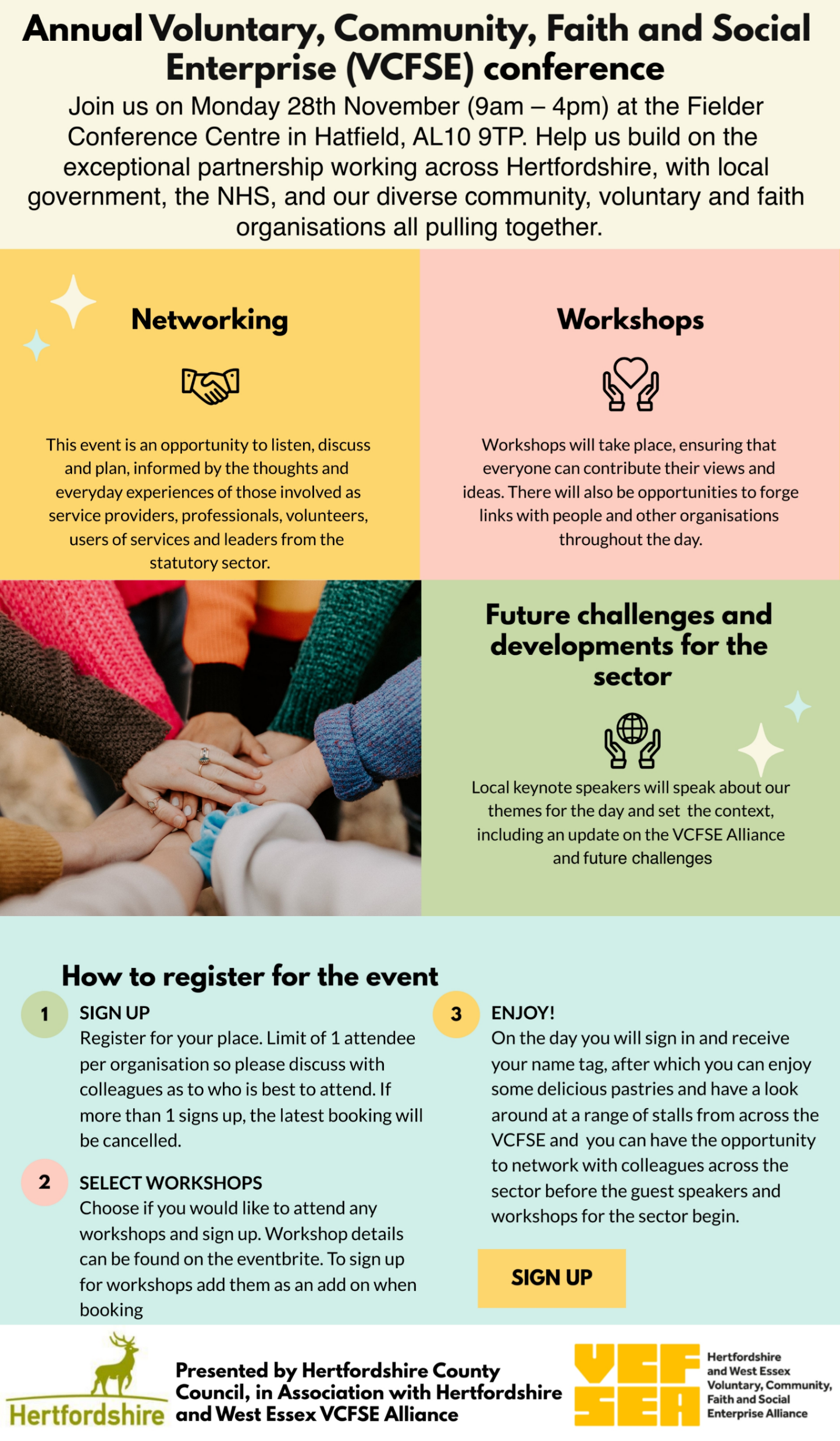 [Speaker Notes: Ben]
Partner activity
Broxbourne: Help to manage the cost of living – Borough of Broxbourne Council
Dacorum: Cost of living (dacorum.gov.uk)
East Herts: Help to manage the cost of living | East Herts District Council
Hertsmere: All Financial Support - Hertsmere Borough Council
North Herts: Help with the cost of living | North Herts Council (north-herts.gov.uk)
St Albans: Cost of living support | St Albans City and District Council
Stevenage: Help to manage the cost of living (stevenage.gov.uk)
Three Rivers: Help for people with money problems (threerivers.gov.uk)
Watford: Cost of living support – www.watford.gov.uk
Welwyn Hatfield: Help with the cost of living – Welwyn Hatfield Borough Council (welhat.gov.uk)
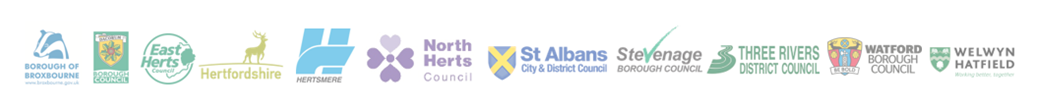 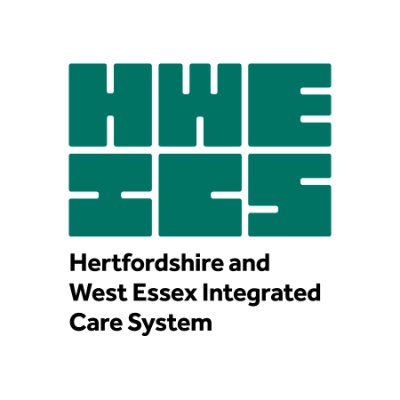 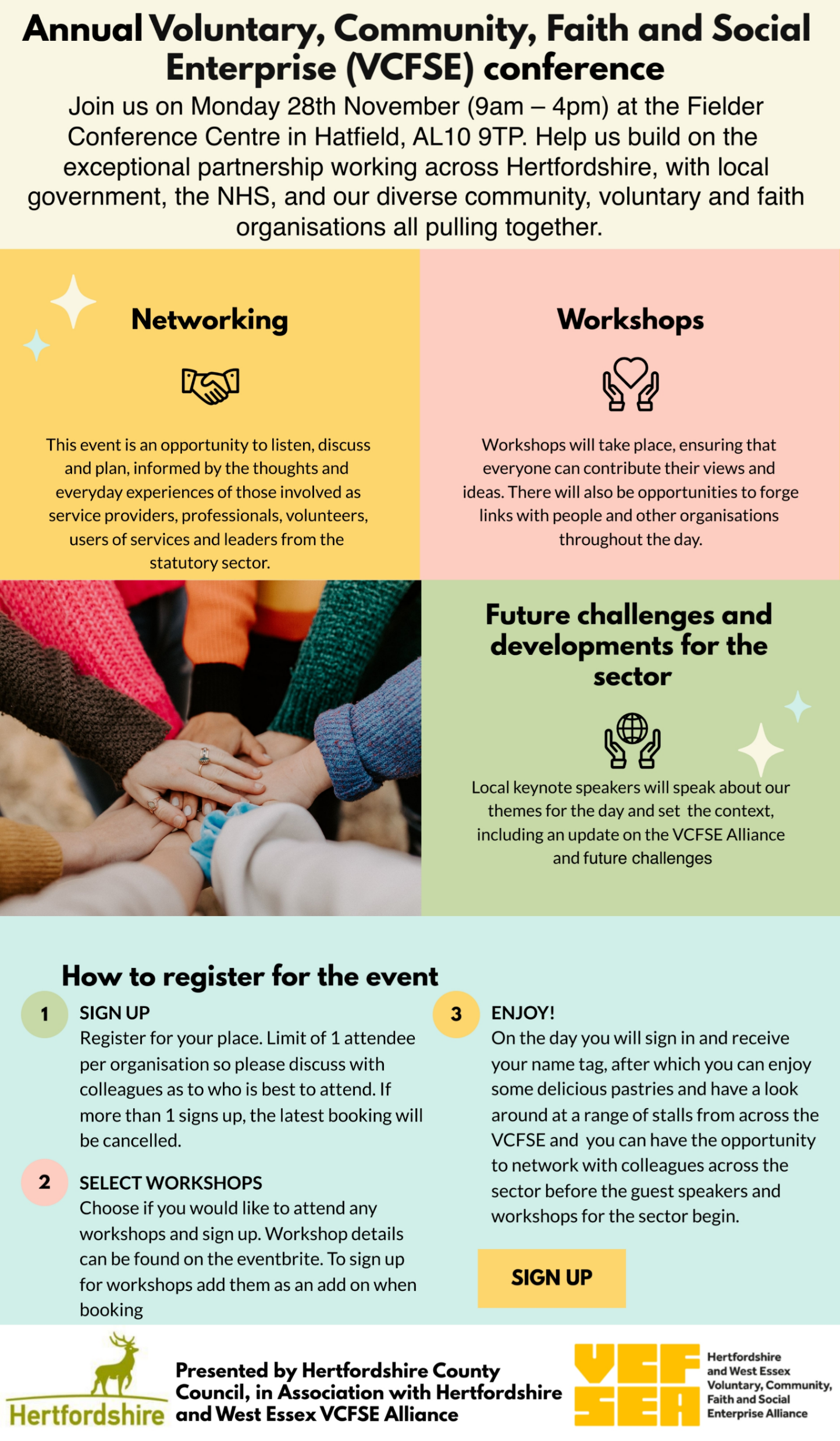 [Speaker Notes: Ben 

ICS – Funded projects 

Districts costs of living websites 

Add logos and blurb

How FRLN workers can play their part and support]
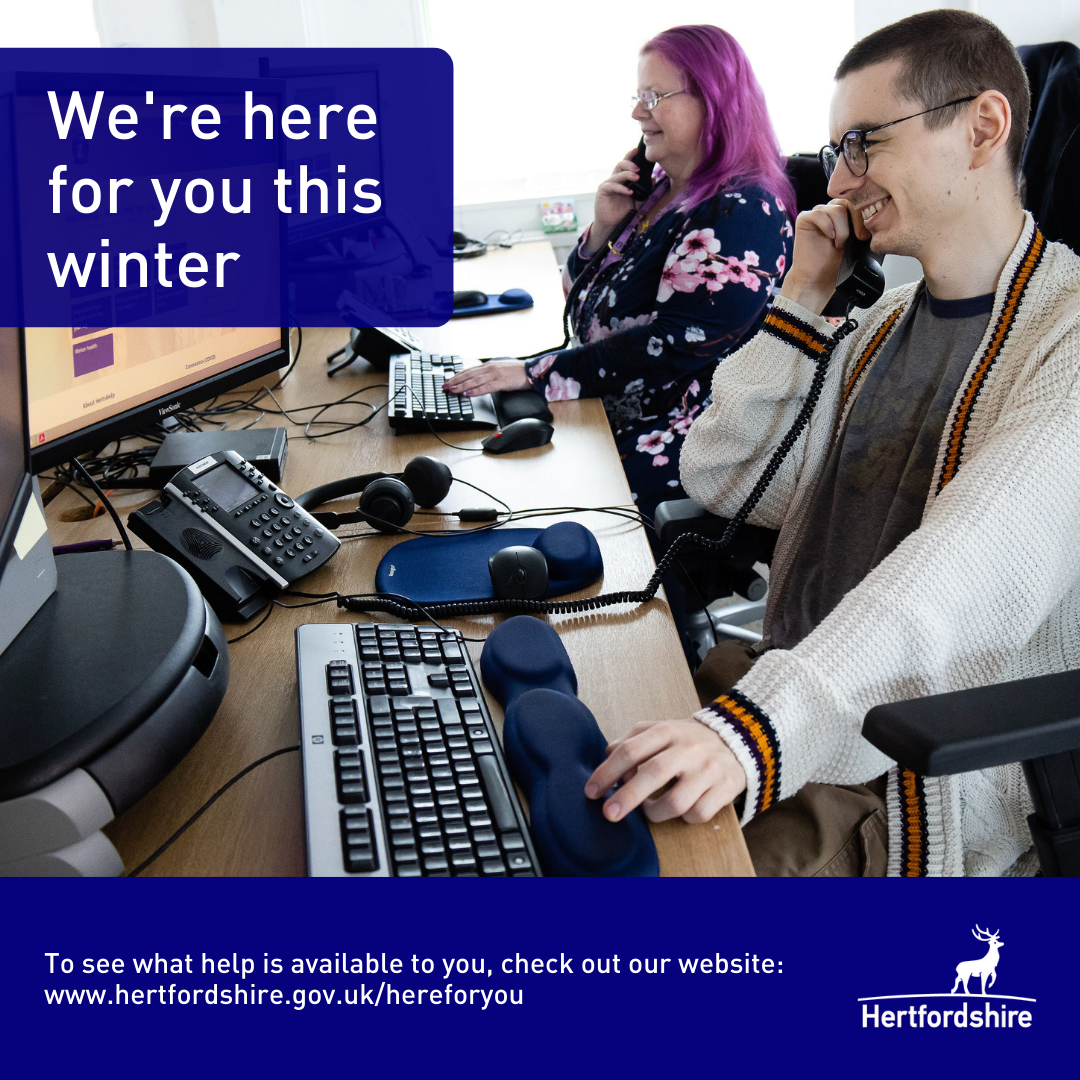 “Here for you this winter”
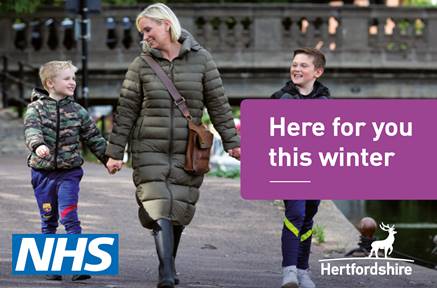 Campaign website www.hertfordshire.gov.uk/hereforyouCommunications toolkit www.hertfordshire.gov.uk/hereforyoutoolkitWinter health booklet www.hertfordshire.gov.uk/winterwellbeing
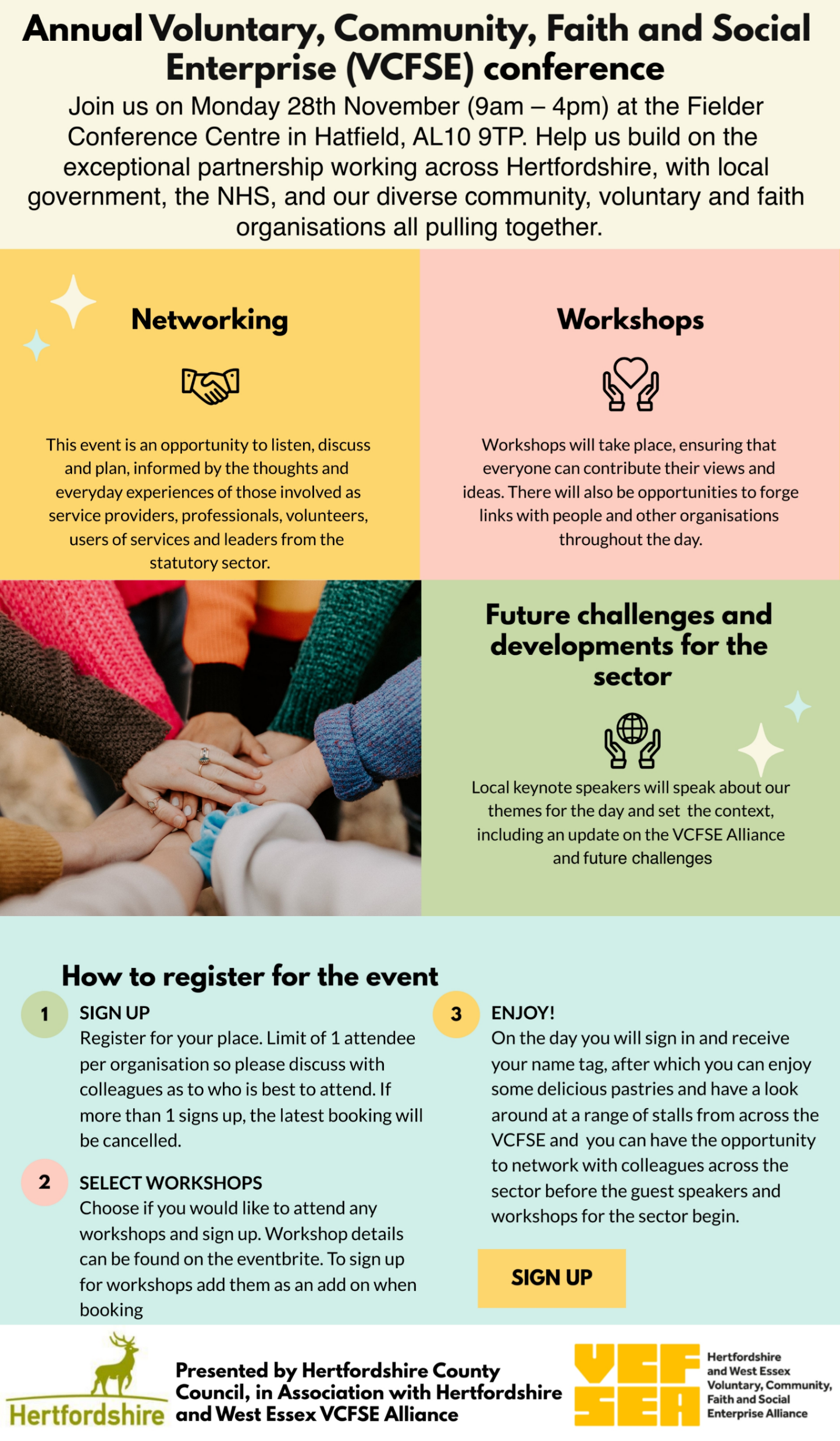 [Speaker Notes: Ben 

Previously  HCC £6.2 million with 1/3 spending on families with children and 1/3 on low income pensioners]
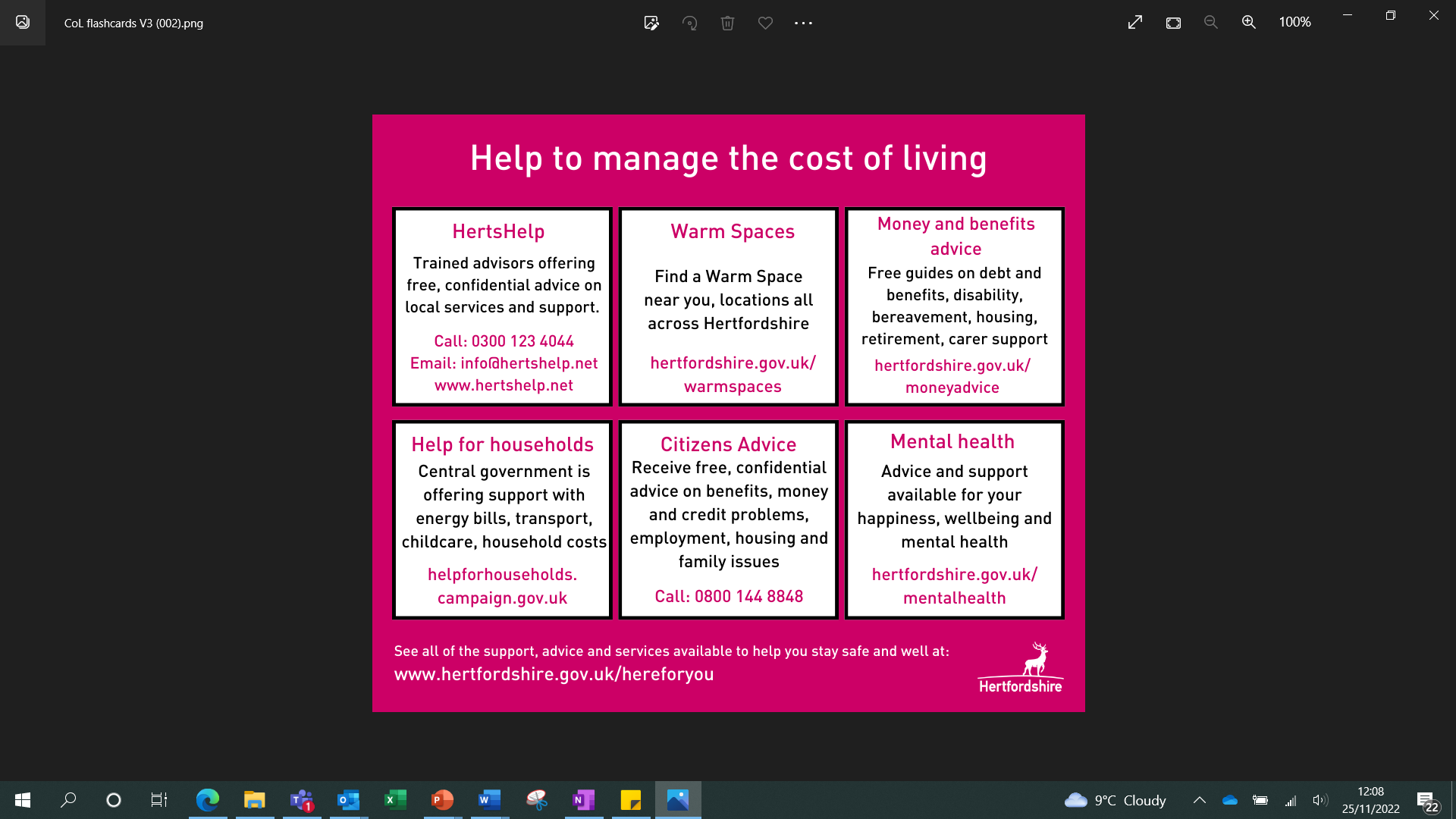 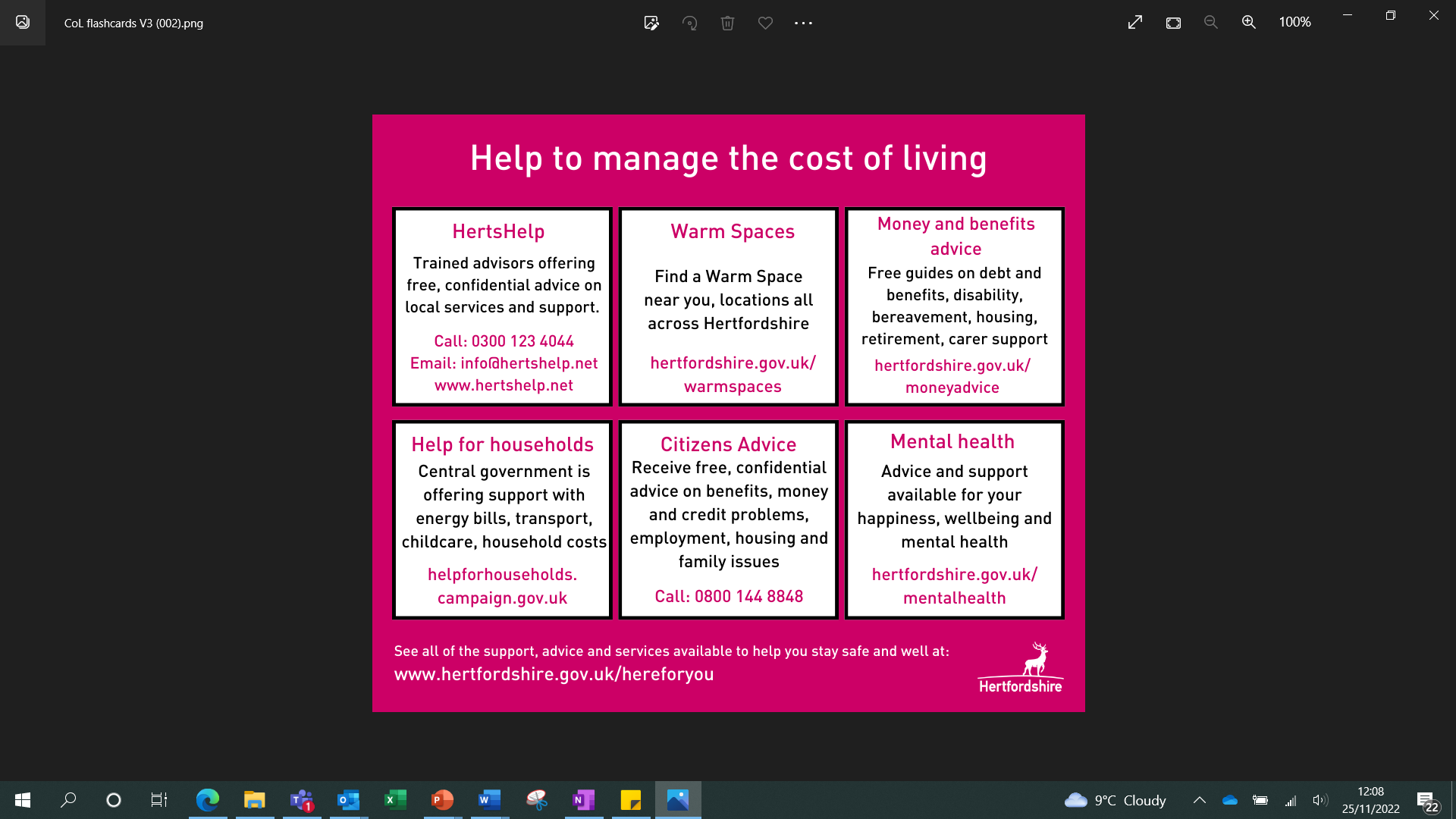 If you have any further questions, please contact VPA.Cell@hertfordshire.gov.uk
[Speaker Notes: Ben]